BẢN ĐỒ CHÍNH TRỊ CHÂU Á
CÁC KHU VỰC CỦA CHÂU Á
Tiết 13,14,15,16  Bài 6
BÀI 7
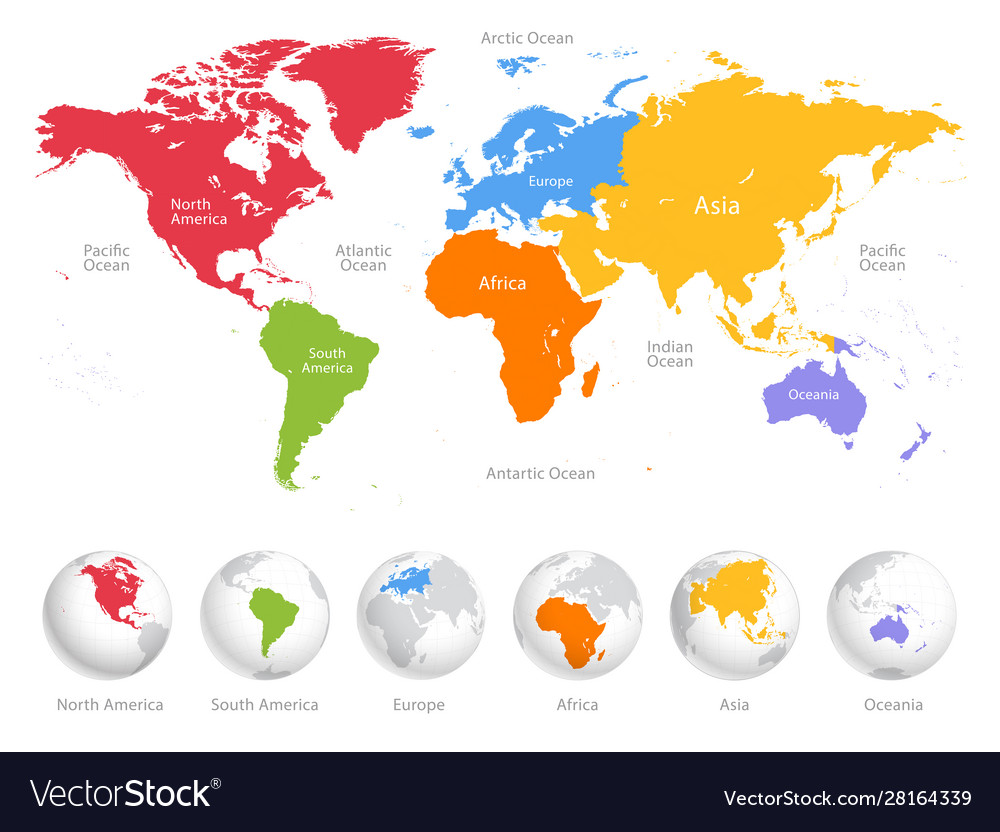 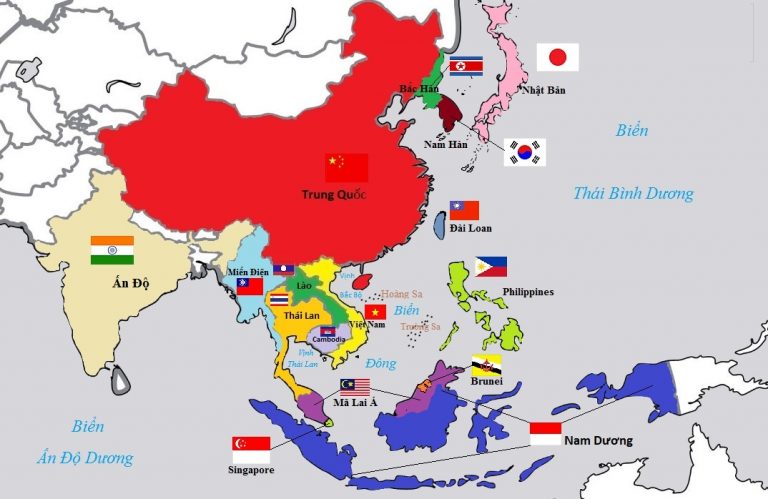 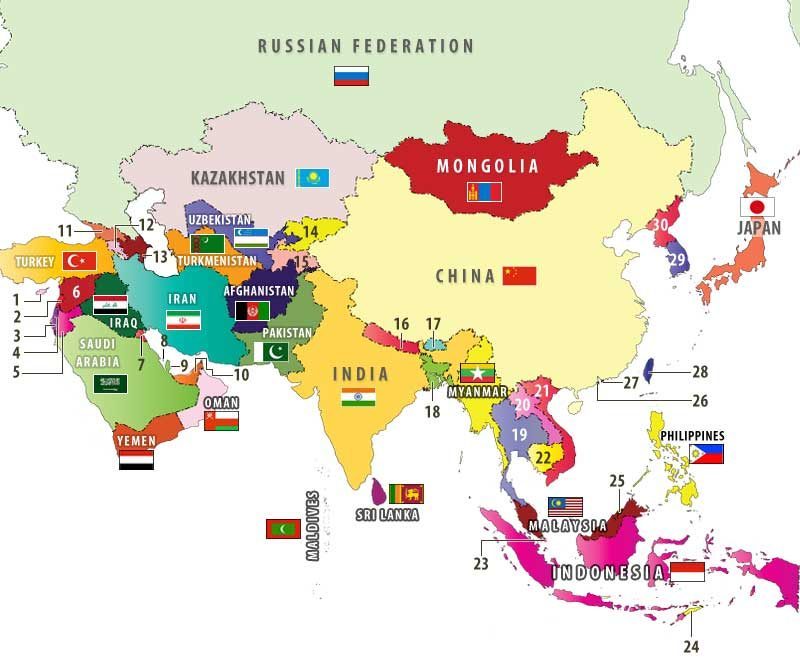 1
Bản đồ chính trị các khu vực của Châu Á
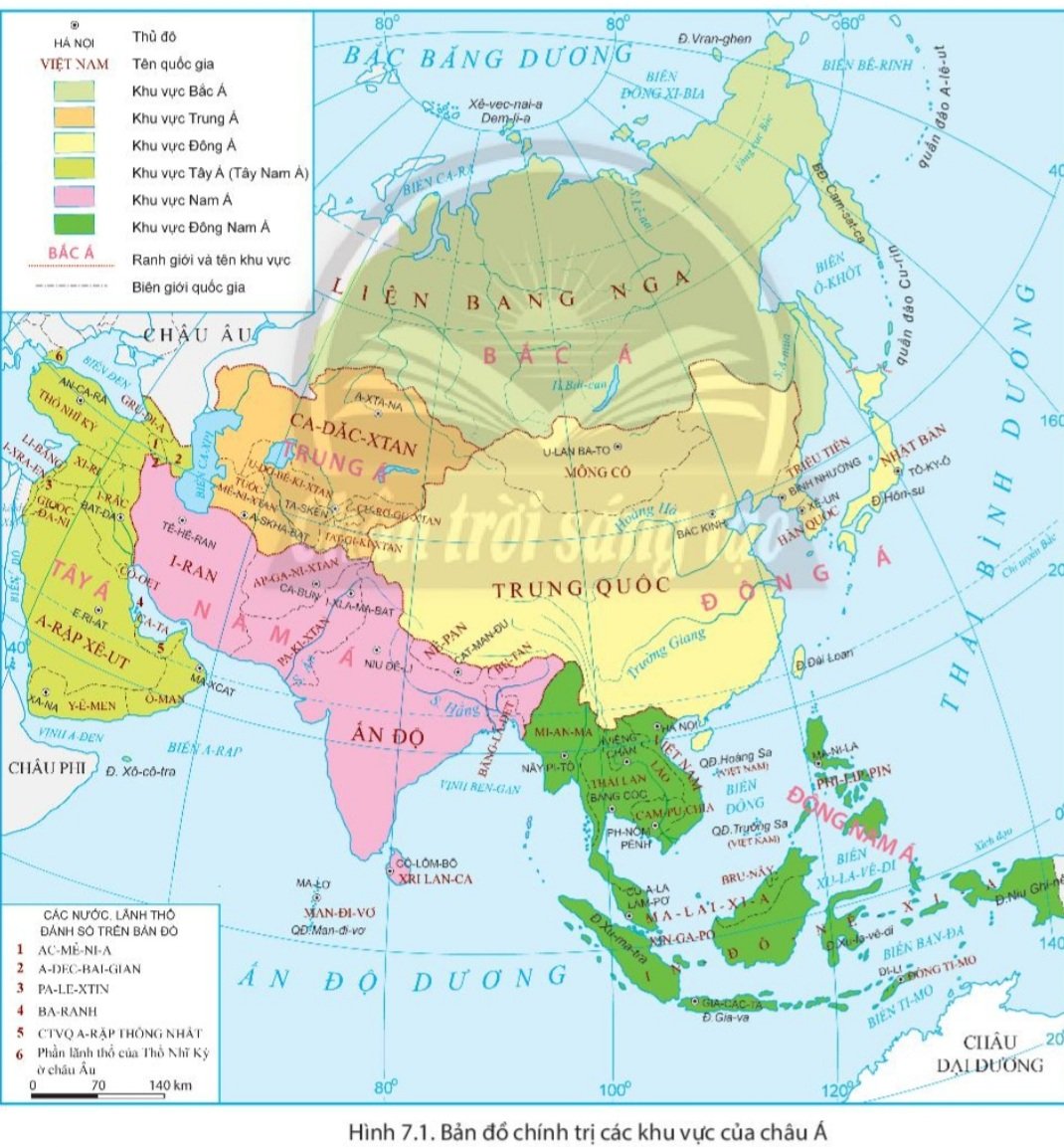 BẮC Á
Quan sát hình 1 và thông tin SGK, cho biết Châu Á chia làm mấy khu vực , kể tên ?
ĐÔNG Á
ĐÔNG NAM Á
CHÂU Á
TRUNG Á
NAM  Á
TÂY NAM Á
Hình 7.1. Bản đồ chính trị các khu vực của Châu Á
1
Bản đồ chính trị của các khu vực Châu Á
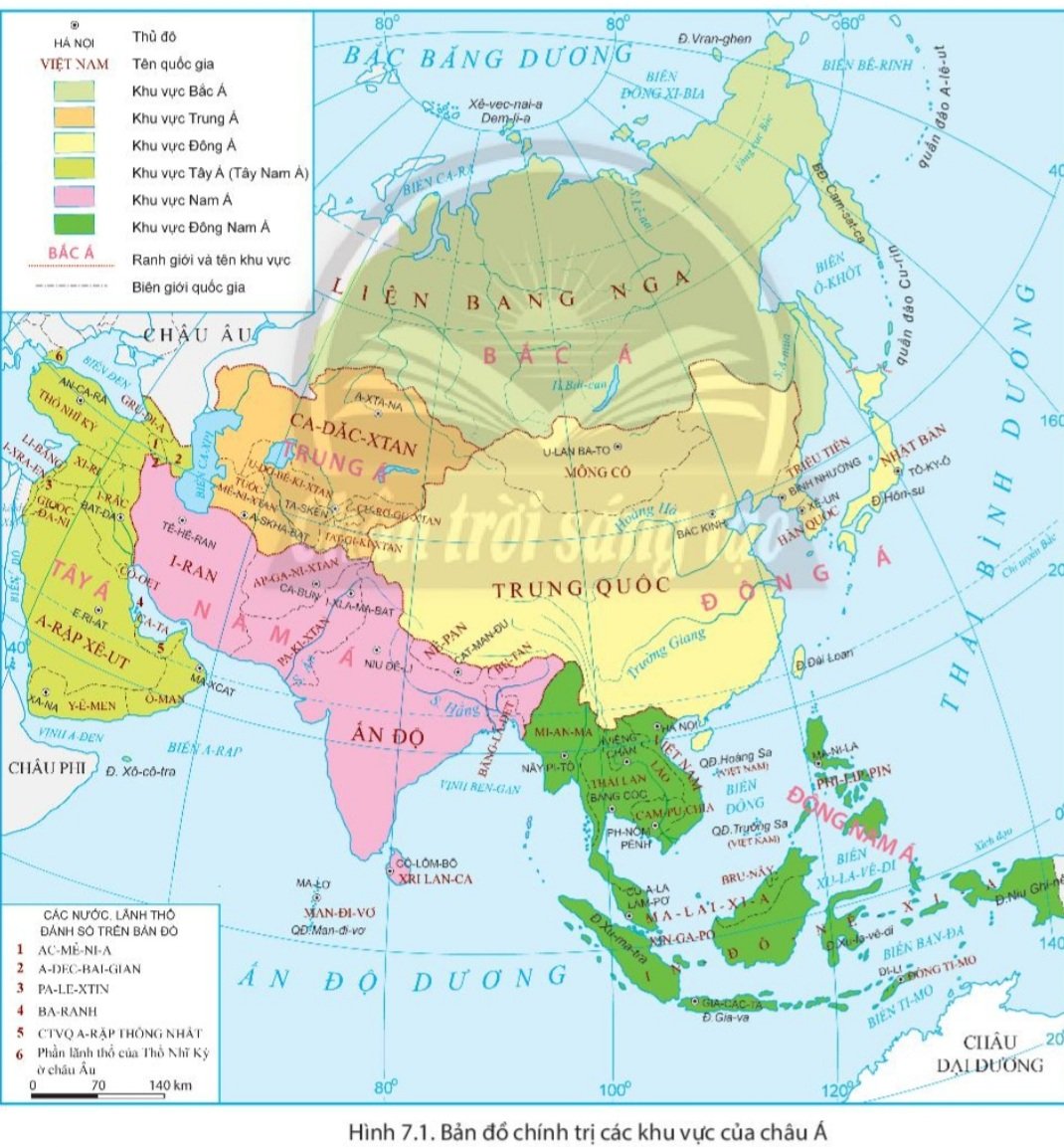 Xác định các khu vực của châu Á và các quốc gia hoặc vùng lãnh thổ trong từng khu vực?
Hình 7.1. Bản đồ chính trị các khu vực của Châu Á
BẮC Á
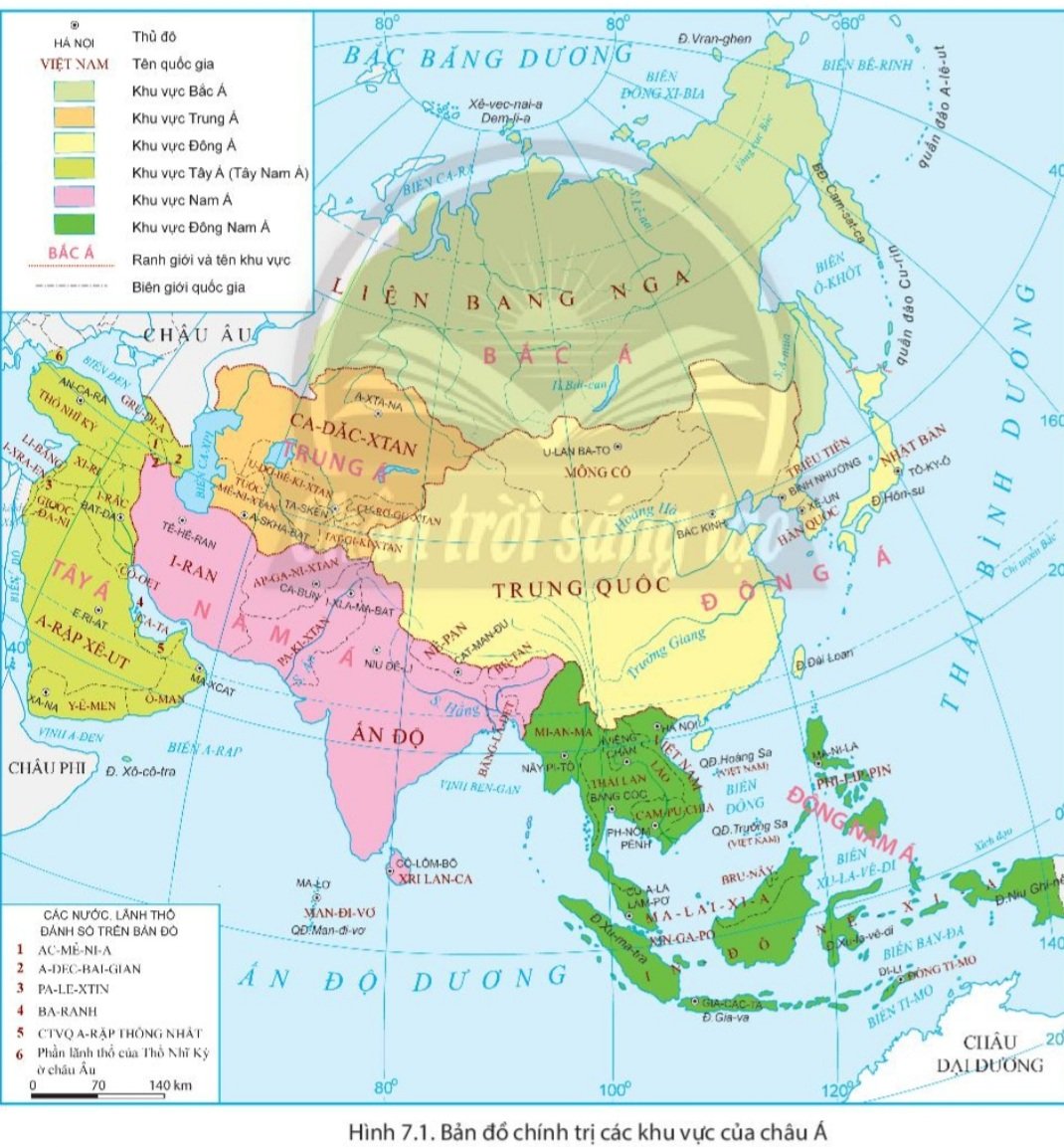 Kéo dài từ khoảng vĩ độ 55°B đến cực, gồm toàn bộ vùng Xi-bia của Nga.
Hình 7.1. Bản đồ chính trị các khu vực của Châu Á
Trung Á
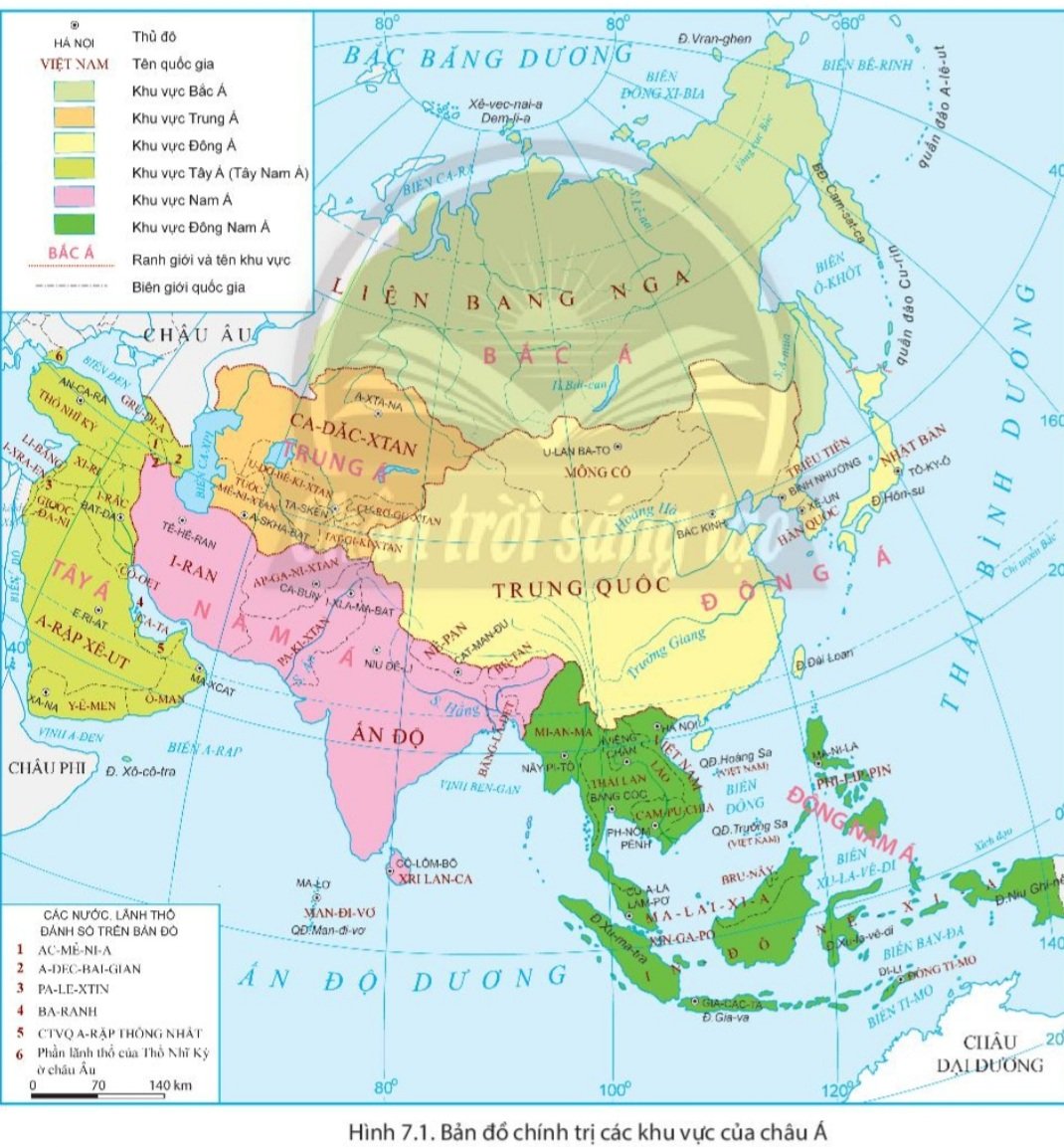 Kéo dài từ khoảng vĩ độ 35°B - 55°B (Ca-dắc-xtan, U-dơ-bê-ki-xtan, Tát-gi-ki-xtan, Tuốc-mê-ni-xtan, Cư-rơ-gư-xtan).
Hình 7.1. Bản đồ chính trị các khu vực của Châu Á
Tây Nam Á
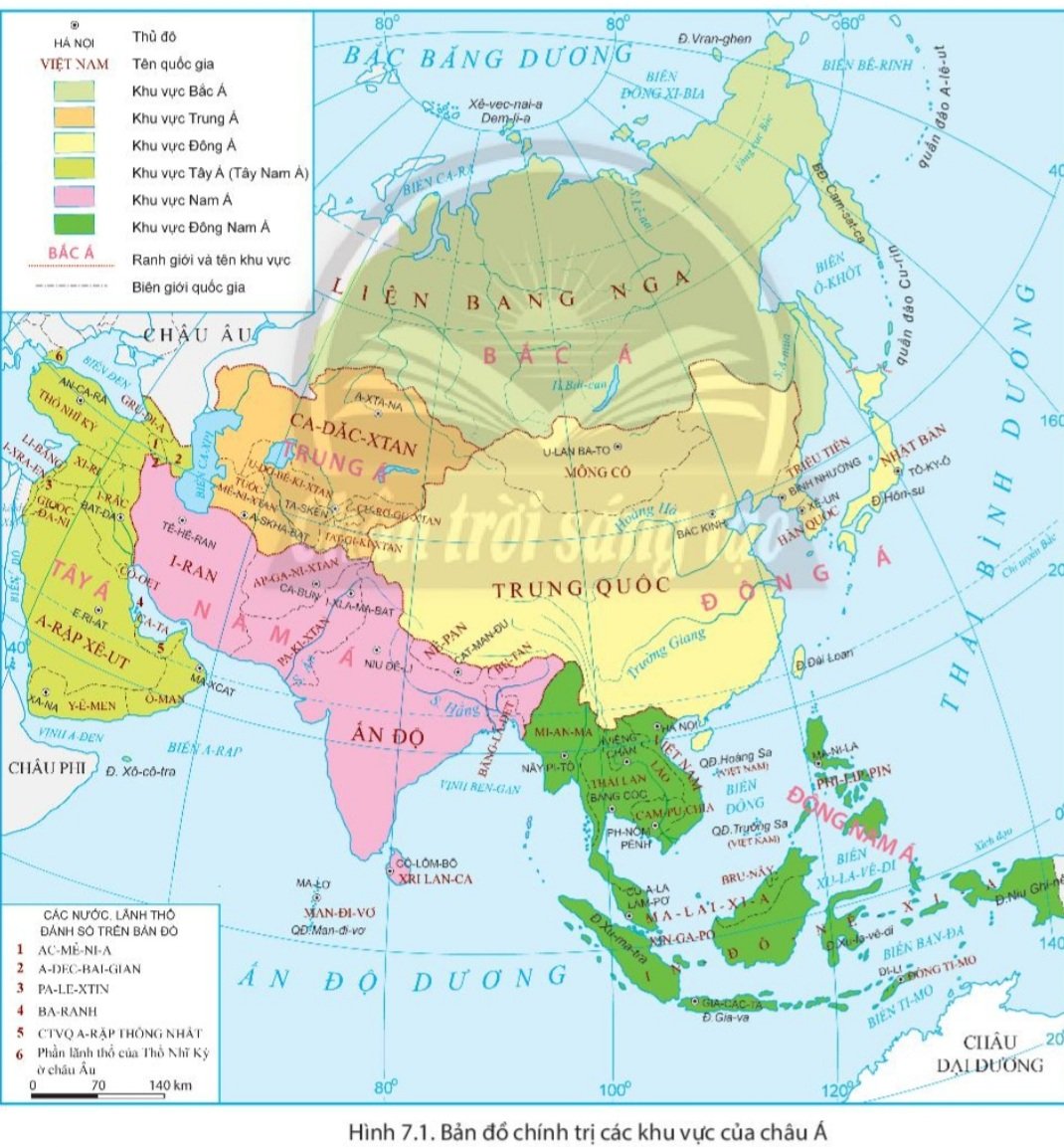 Kéo dài từ khoảng vĩ độ 15°B - 45°B, chủ yếu là các quốc gia nằm trên bán đảo A-ráp, tiểu Á (Ả-rập-xê-út,
 I-rắc, Ca-ta….).
Hình 7.1. Bản đồ chính trị các khu vực của Châu Á
Nam Á
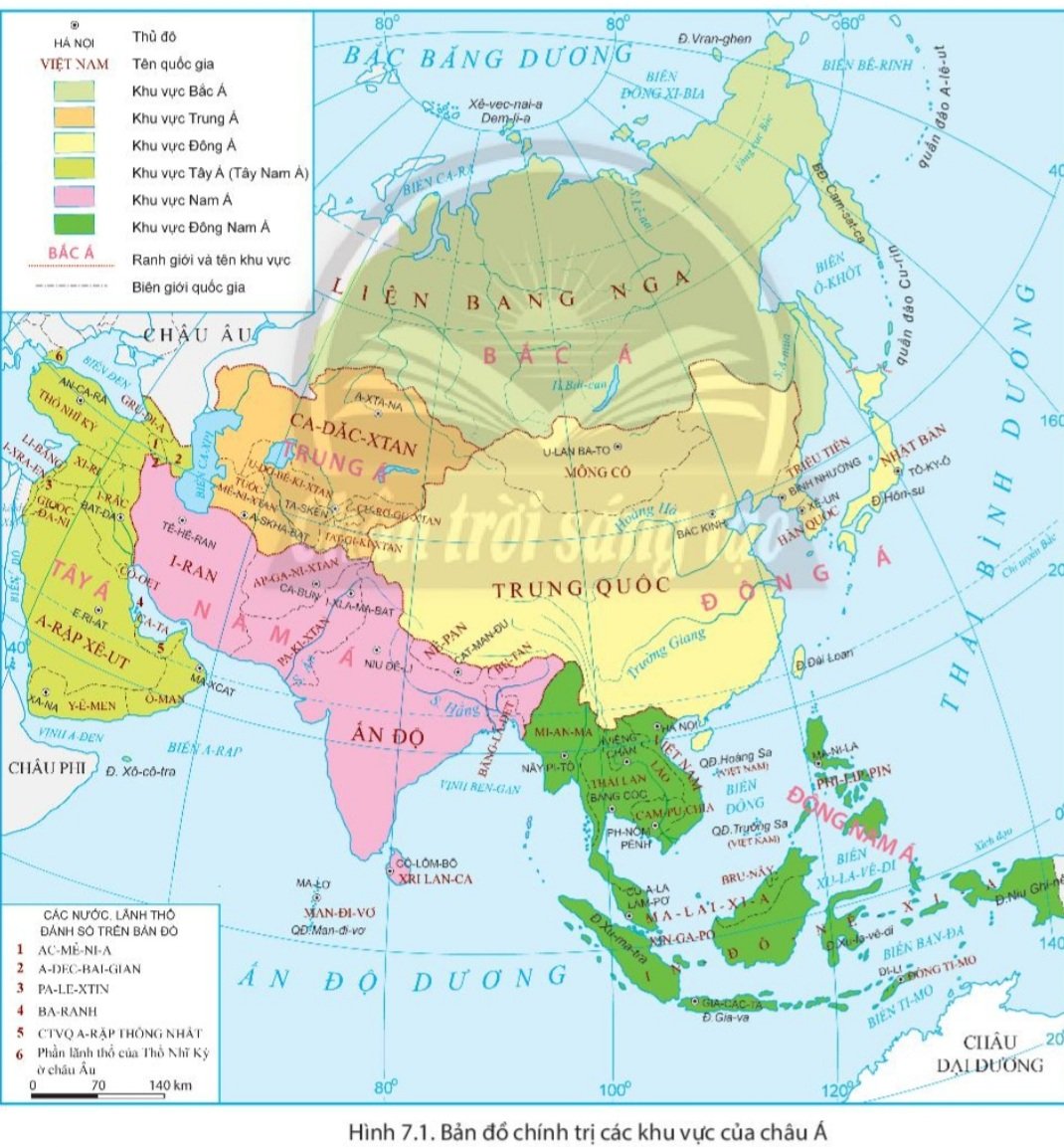 Gồm các quốc gia nằm trên bán đảo Ấn Độ và ĐB. Ấn Hằng.
Hình 7.1. Bản đồ chính trị các khu vực của Châu Á
Đông Á
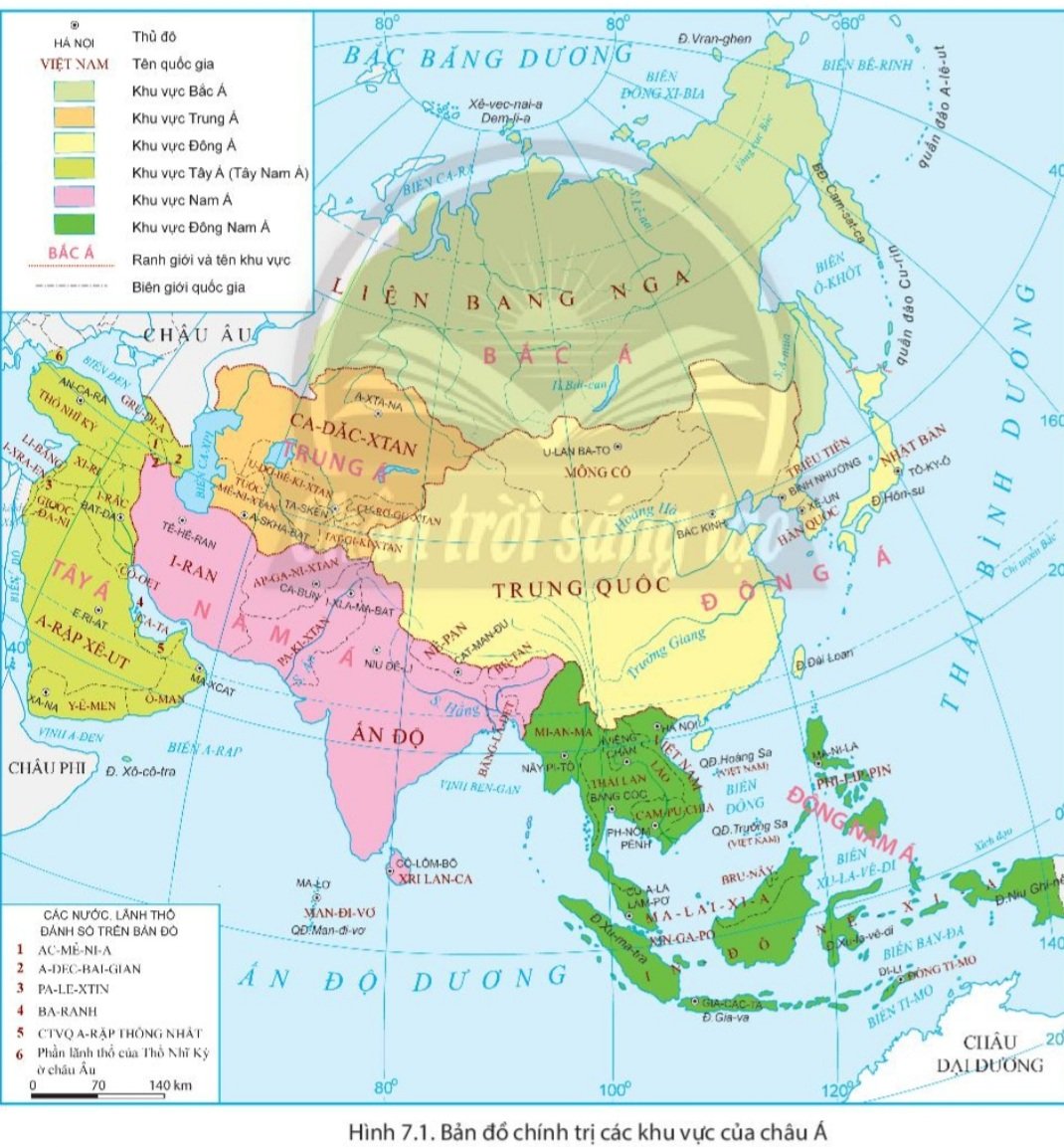 Khu vực rộng lớn kéo dài từ chí tuyến Bắc đến 55°B, bao gồm Trung Quốc, Đài Loan, Hàn Quốc, Nhật Bản.
Hình 7.1. Bản đồ chính trị các khu vực của Châu Á
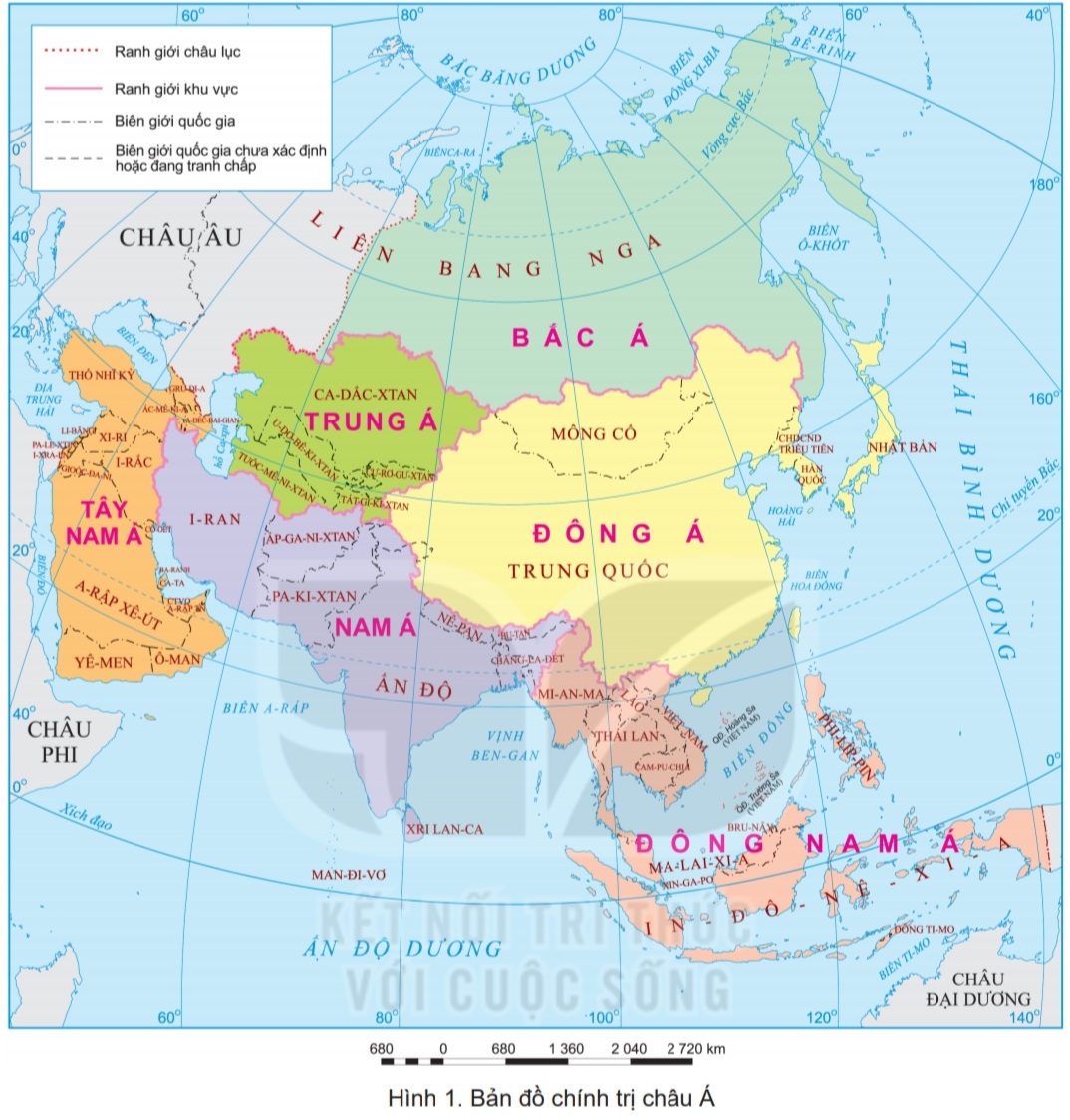 Đông Nam Á
Các quốc gia nằm trên bán đảo Trung Ấn, Mã-lai bao gồm 11 nước.
Hình 1. Bản đồ chính trị Châu Á
1
Bản đồ chính trị của các khu vực Châu Á
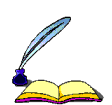 - Châu Á được chia thành 6 khu vực: Bắc Á, Trung Á, Tây Nam Á, Nam Á, Đông Á và Đông Nam Á.
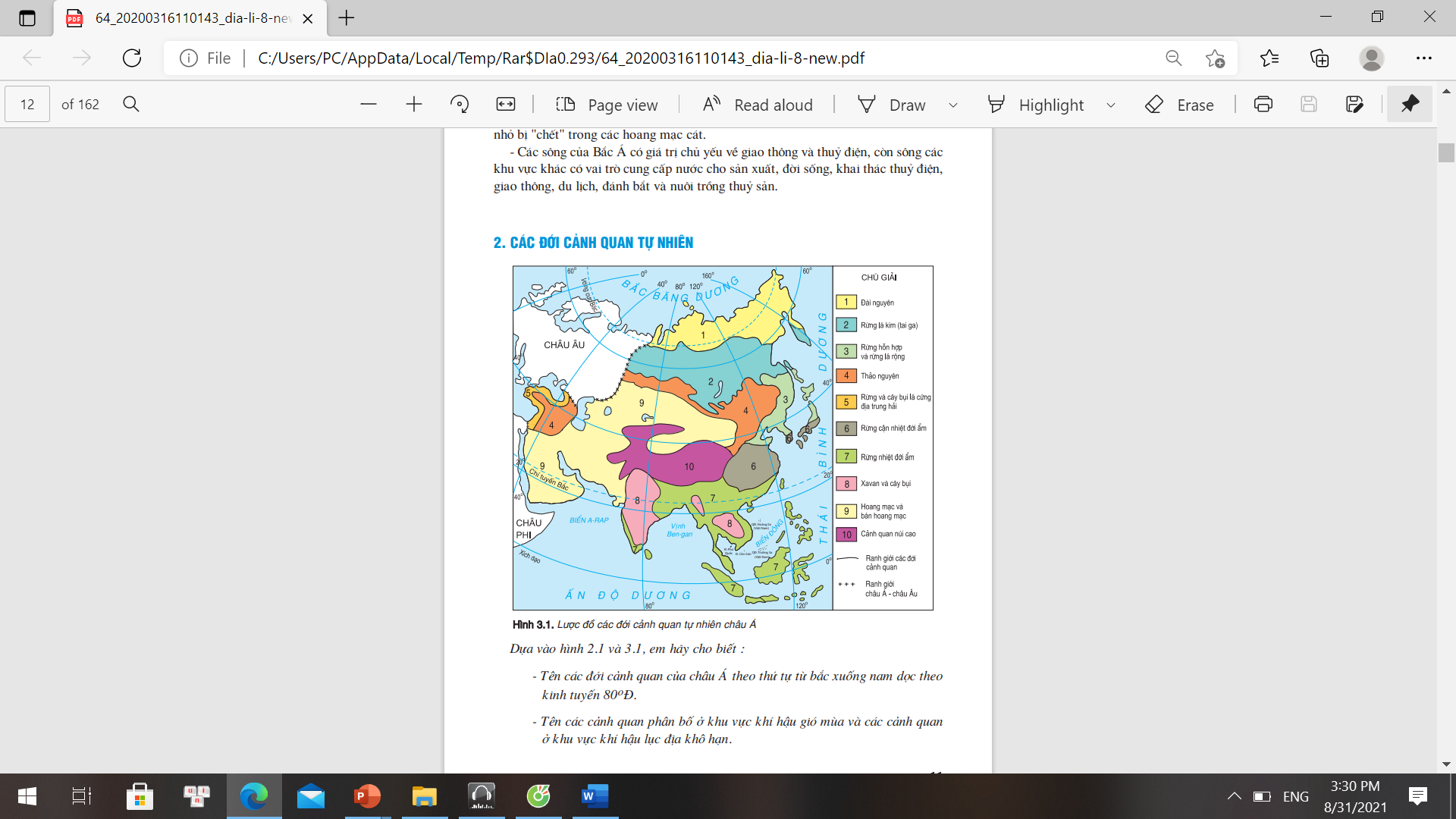 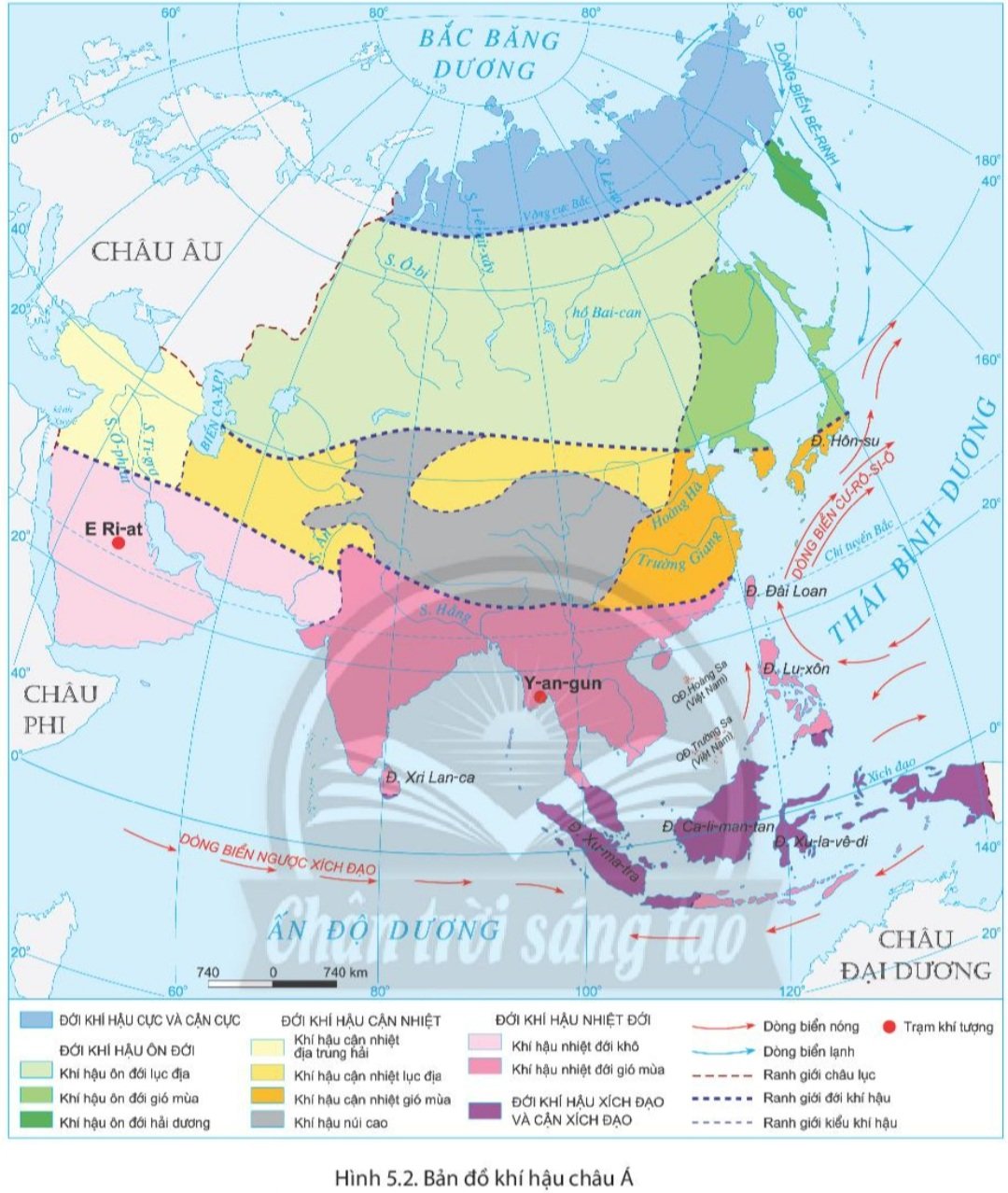 2
Đặc điểm tự nhiên các khu vực của Châu Á
Hình 5.2. Bản đồ khí hậu châu Á
Hình 3. Lược đồ các đới cảnh quan tự nhiên Châu Á
NHÓM TÀI NĂNG
- Lớp: 6 nhóm
- Nhiệm vụ: 
Quan sát hình 7.1 và các thông tin mục 2 SGK, em hãy trình bày đặc điểm tự nhiên (địa hình,khí hậu, sông ngòi, các đới thiên nhiên chính,…) của các khu vực Châu Á
- Thời gian: 4 phút
Nhóm 1: Khu vực Bắc Á
Nhóm 4: Khu vực Nam Á
Nhóm 2: Khu vực Trung Á
Nhóm 5: Khu vực Đông Á
Nhóm 3: Tây Nam Á
Nhóm 6: Khu vực Đông Nam Á
a.Khu vực Bắc Á
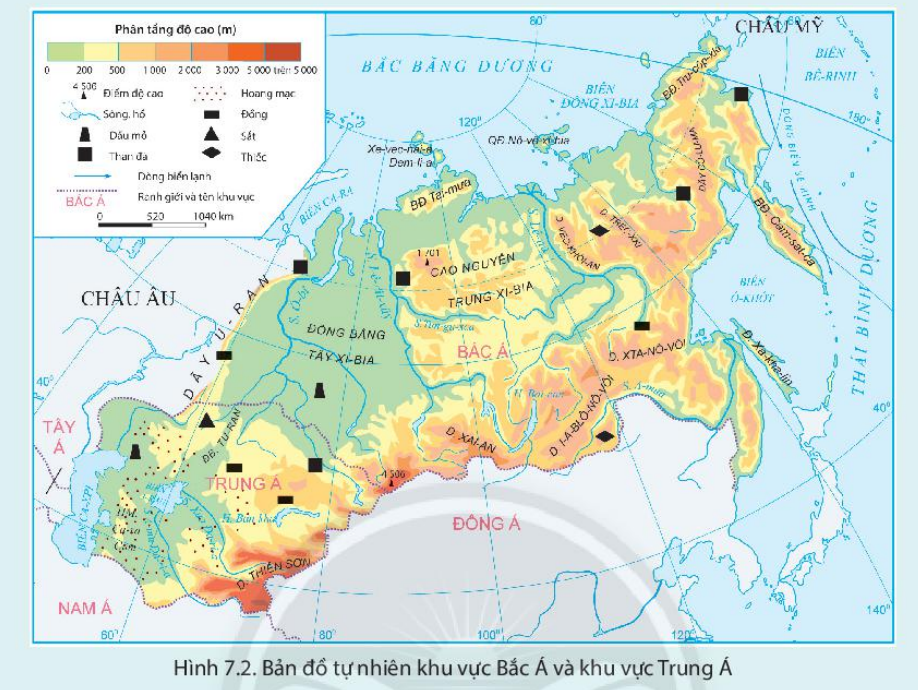 - Địa hình có 3  khu vực chính: đồng bằngTây Xi-bia, cao nguyên Trung Xi-bia và miền núi Đông Xi-bia.
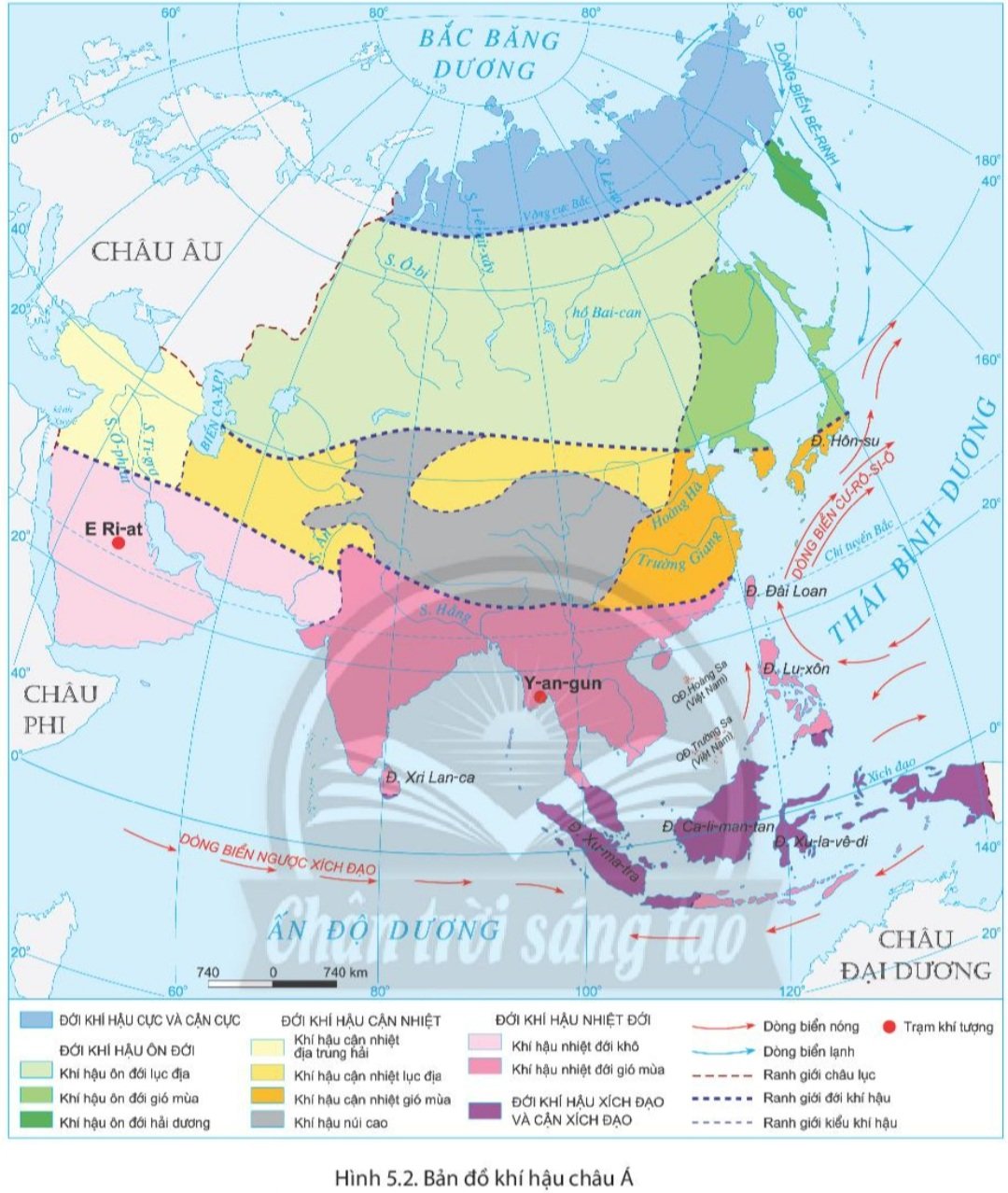 - Khí hậu: ôn đới lục địa
Hình 7.2. Bản đồ tự nhiên khu vực Bắc Á và khu vực Trung Á
Hình 5.2. Bản đồ khí hậu châu Á
a.Khu vực Bắc Á
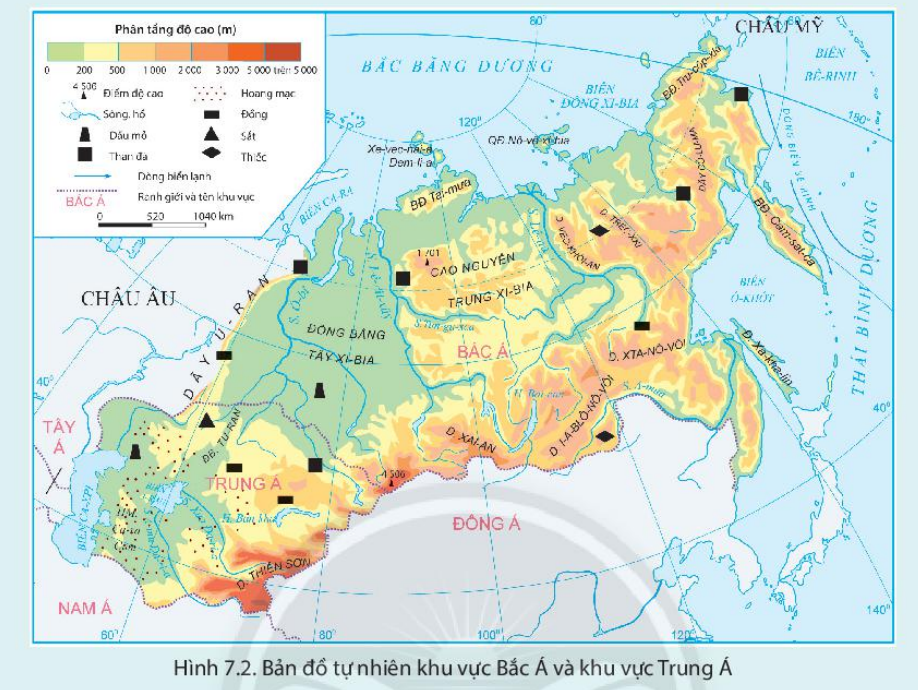 - Tài nguyên khoáng sản tương đối phong phú
- Mạng lưới sông ngòi dày đặc
s. Lê na
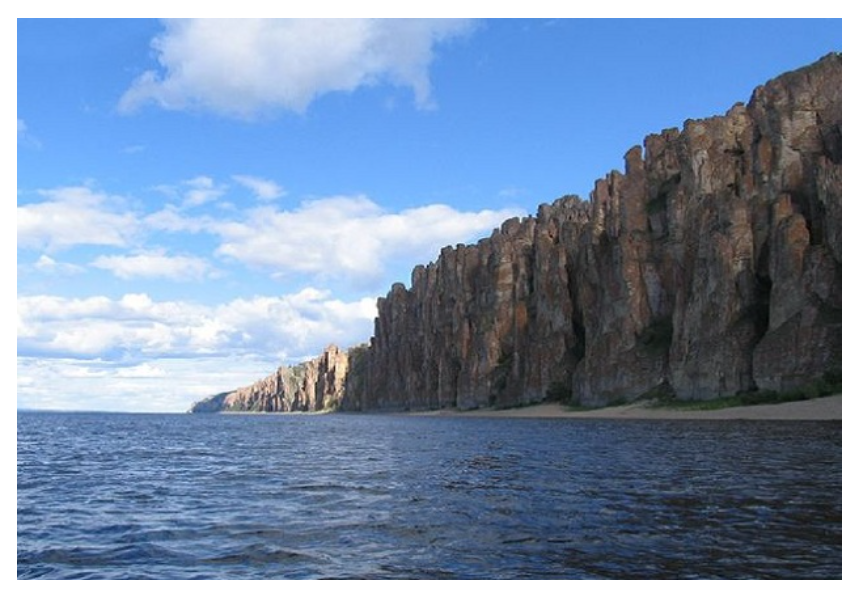 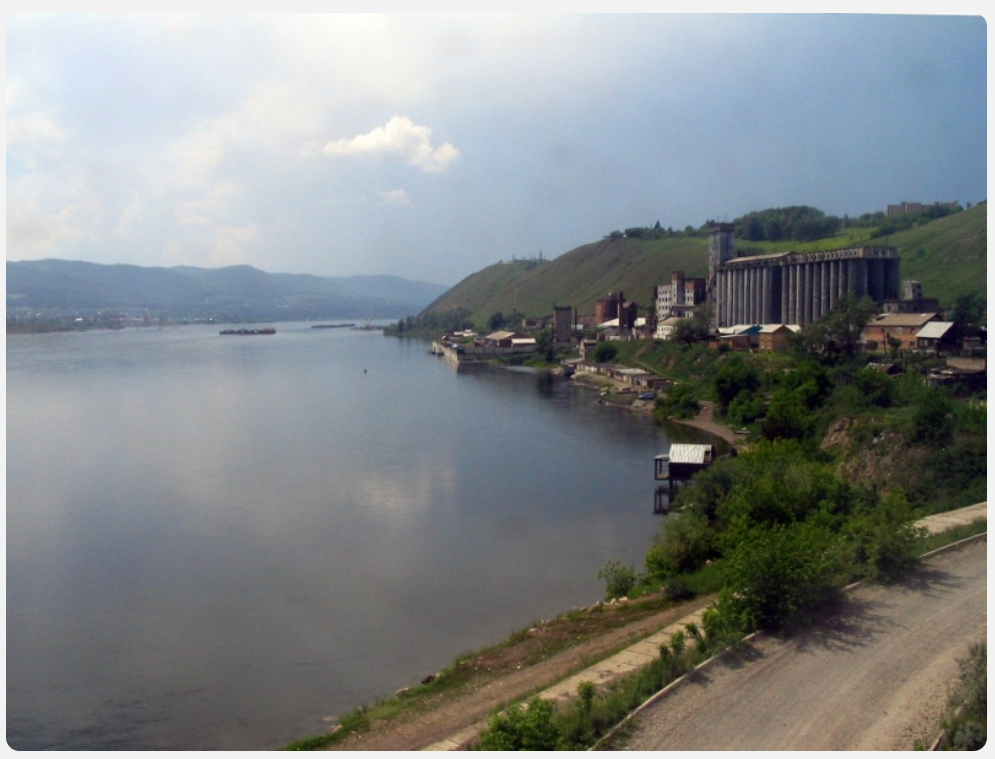 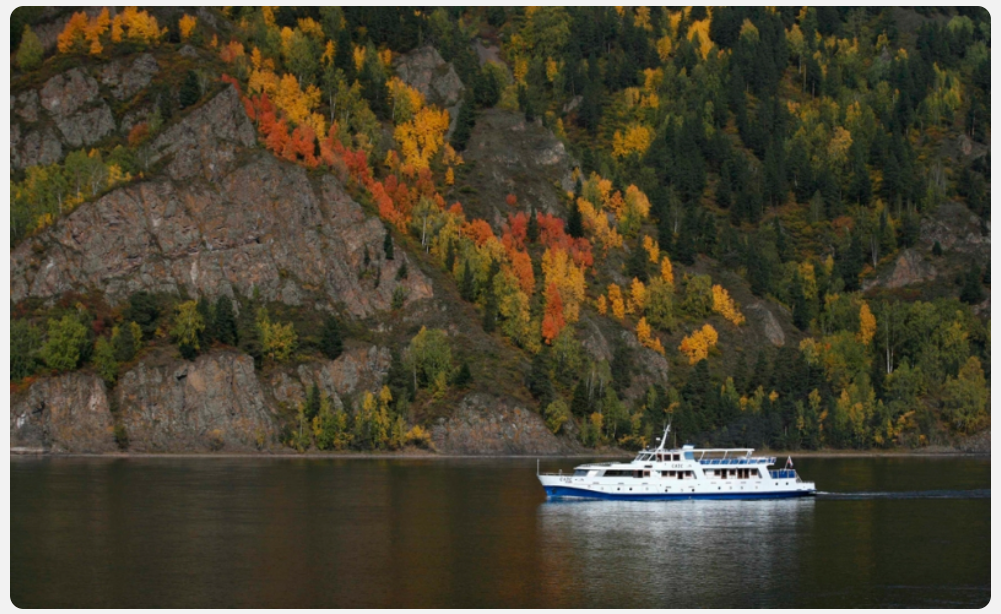 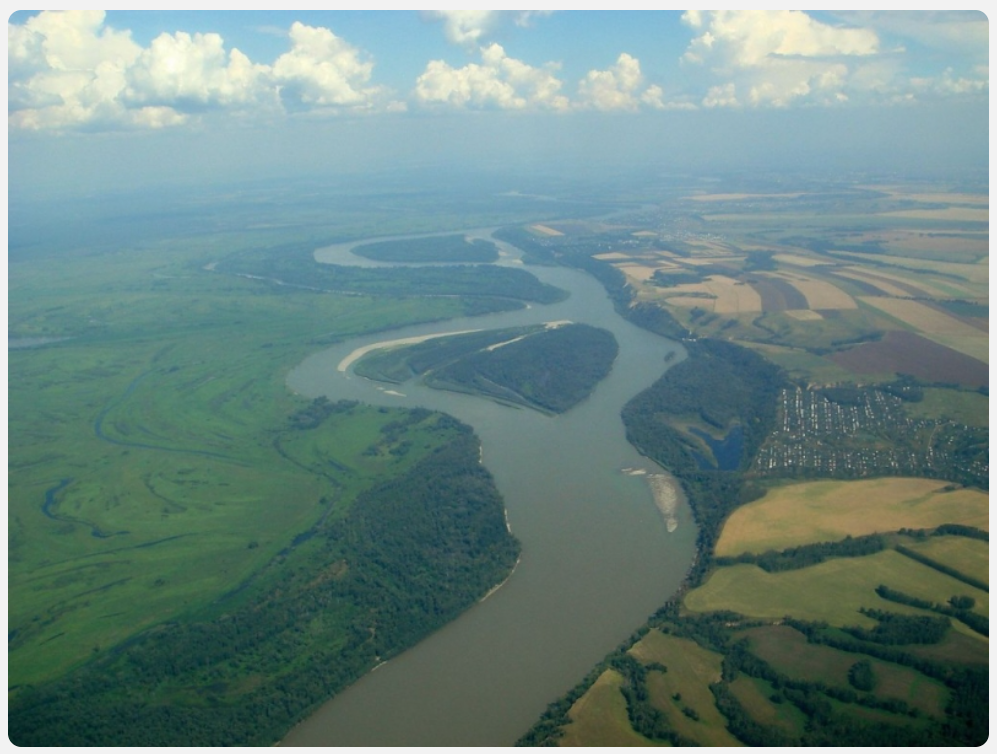 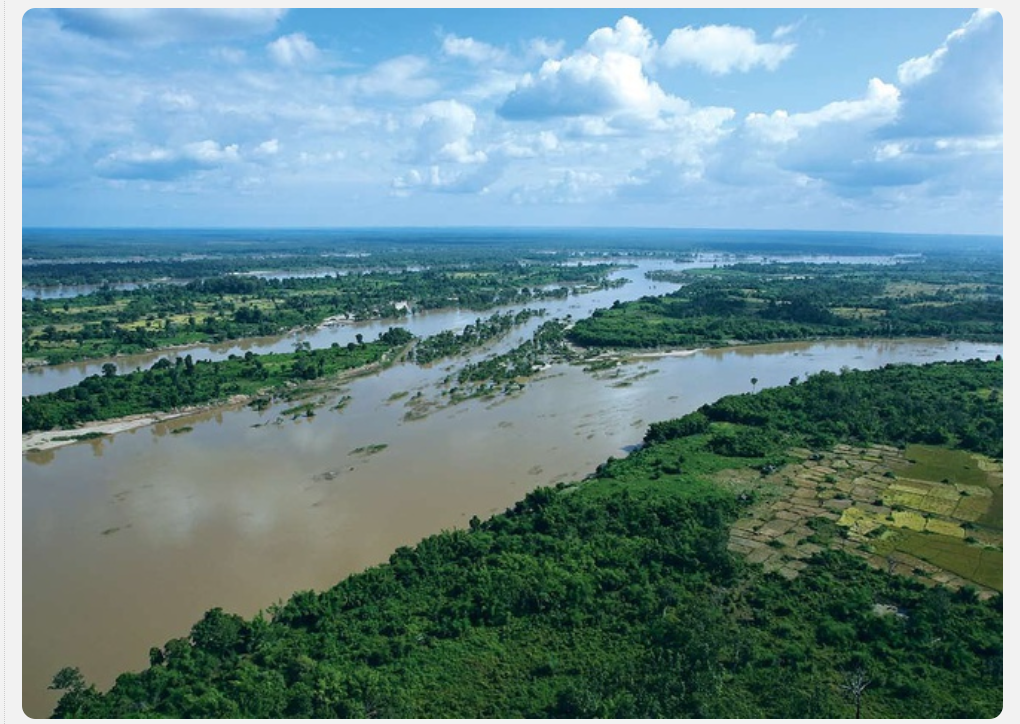 s. Ôbi
s. I ê nit xây
S. Lê na
S. Ô-bi
S. Ô-bi
S. I-ê nit - xây
S. I-ê-nit-xây
Hình 7.2. Bản đồ tự nhiên khu vực Bắc Á và khu vực Trung Á
a.Khu vực Bắc Á
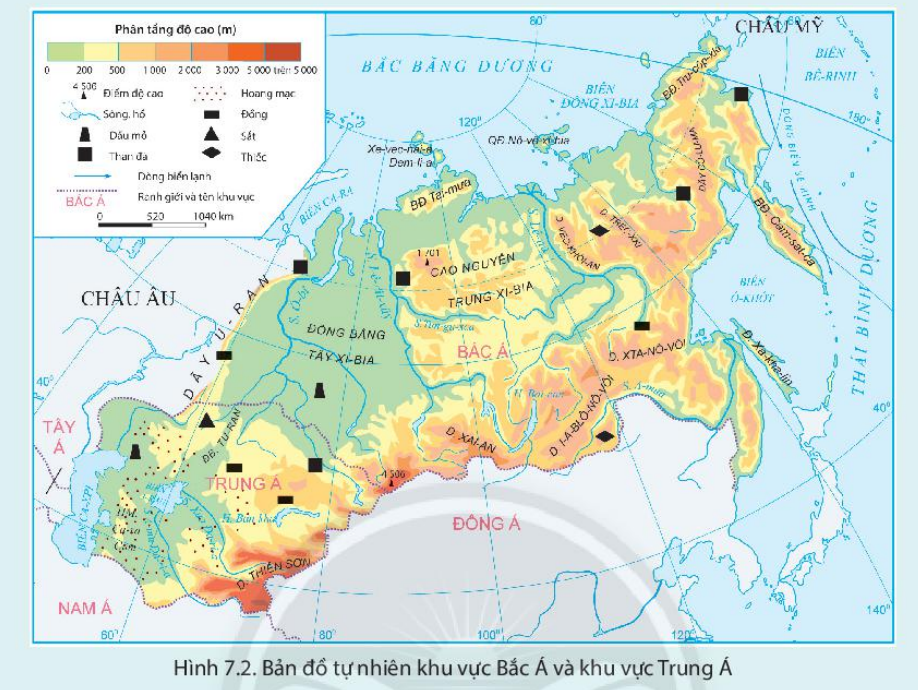 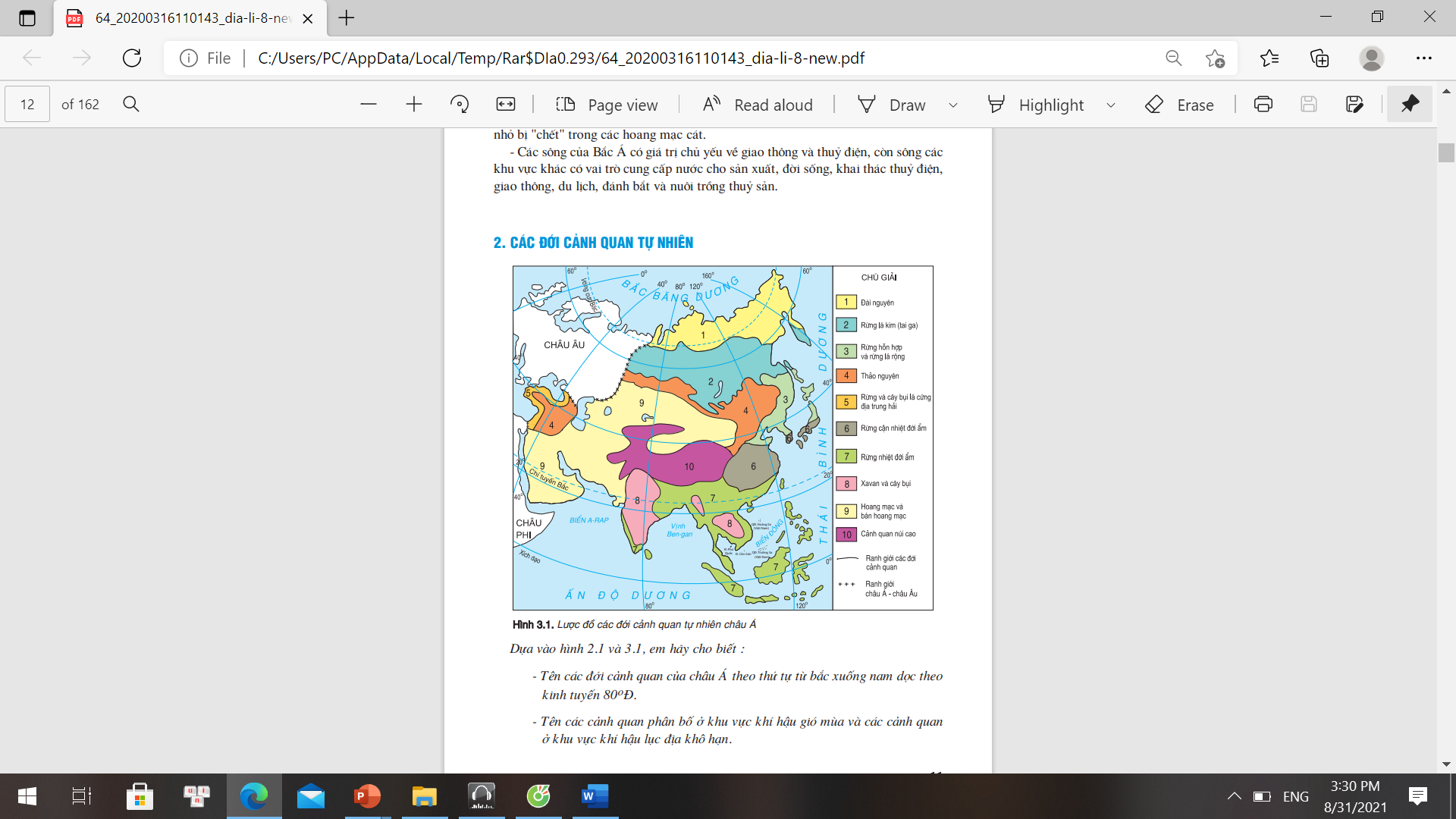 Rừng bao phủ trên diện tích rộng :chủ yếu là rừng lá kim (tai-ga)
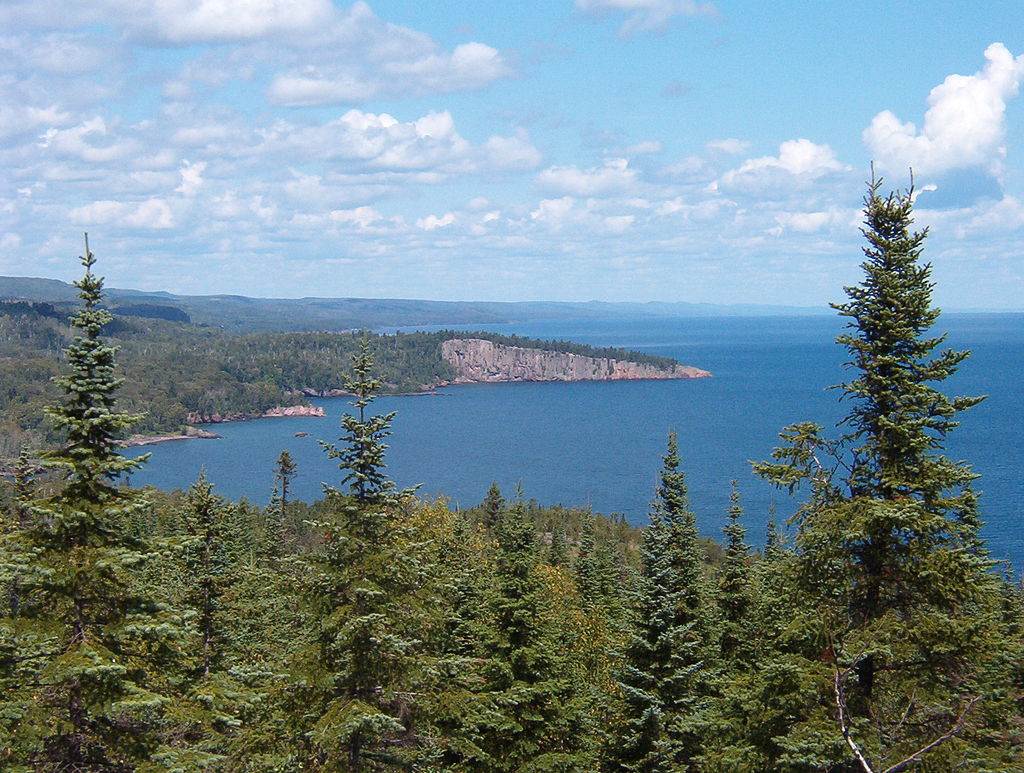 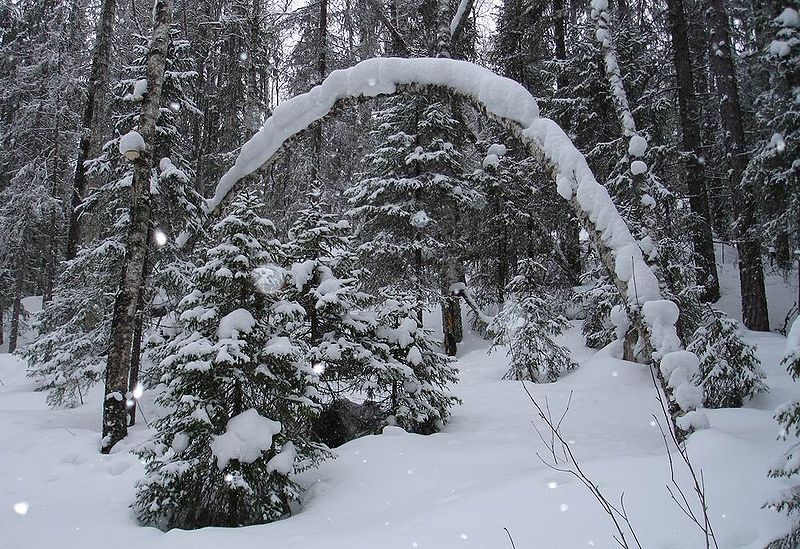 Hình 7.2. Bản đồ tự nhiên khu vực Bắc Á và khu vực Trung Á
Hình 3. Lược đồ các đới cảnh quan tự nhiên Châu Á
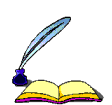 a.Khu vực Bắc Á
Địa hình có 3  khu vực chính: đồng bằngTây Xi-bia, cao nguyên Trung Xi-bia và miền núi Đông Xi-bia.
Khí hậu ôn đới lục địa
2
Đặc điểm tự nhiên các khu vực của Châu Á
Sông ngòi: mạng lưới dày đặc, nhiều sông lớn (Lê-na, I-ê-nít-xây, Ô-bi,...) 
Các đới thiên nhiên chính: cực và cận cực, ôn đới.
b.Khu vực Trung Á
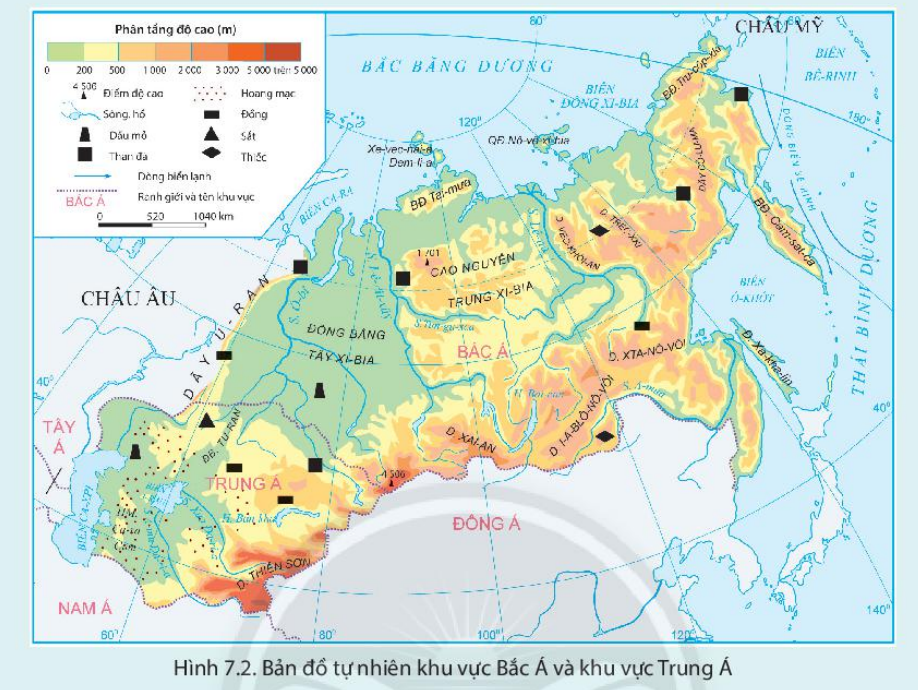 Là khu vực duy nhất của châu Á không tiếp giáp với đại dương.
Địa hình thấp dần từ đông sang tây.
Nhiều khoáng sản: dầu mỏ, than đá, sắt và nhiều kim loại màu khác.
Hình 7.2. Bản đồ tự nhiên khu vực Bắc Á và khu vực Trung Á
b.Khu vực Trung Á
Khí hậu ôn đới lục địa gay gắt
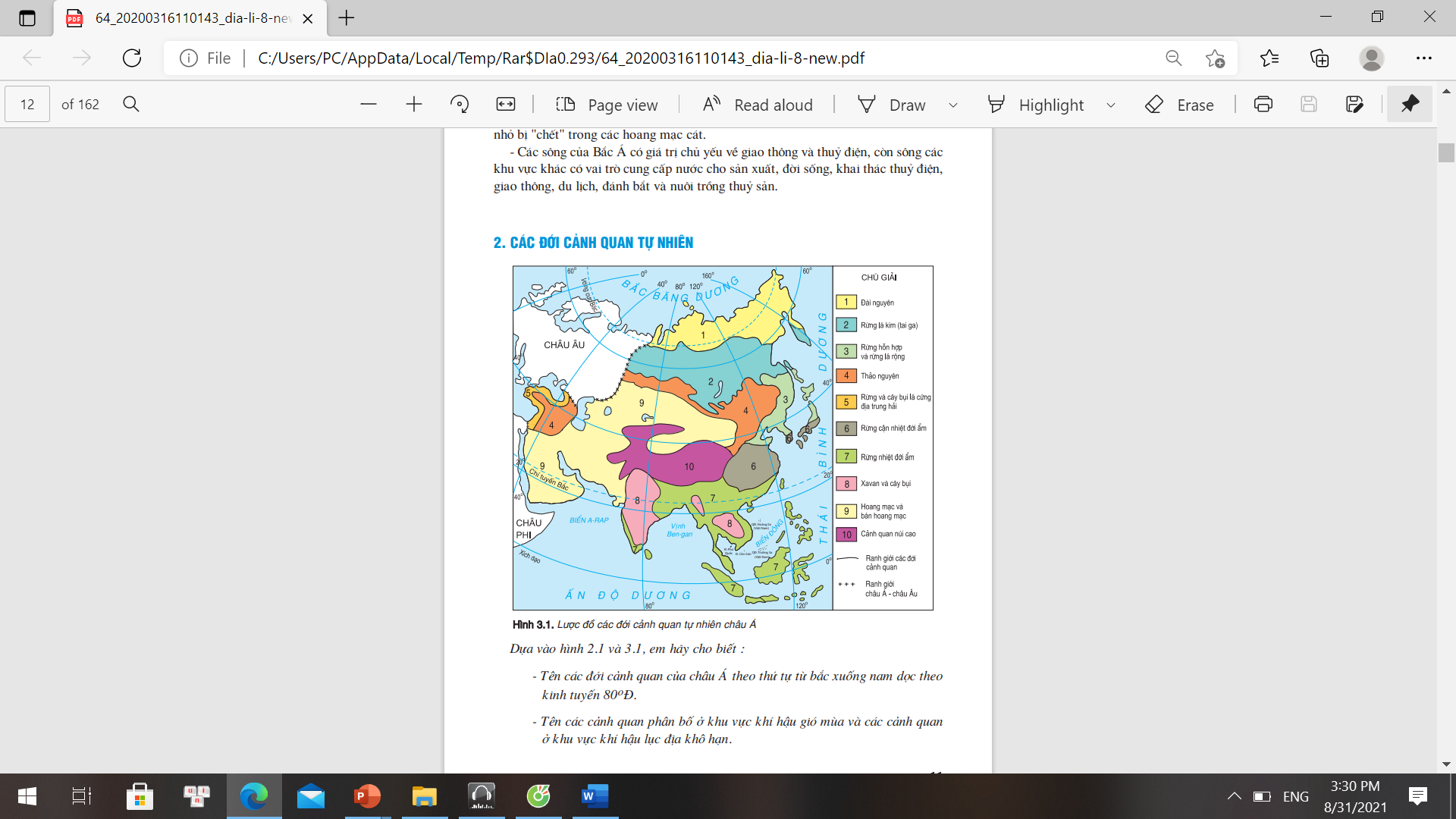 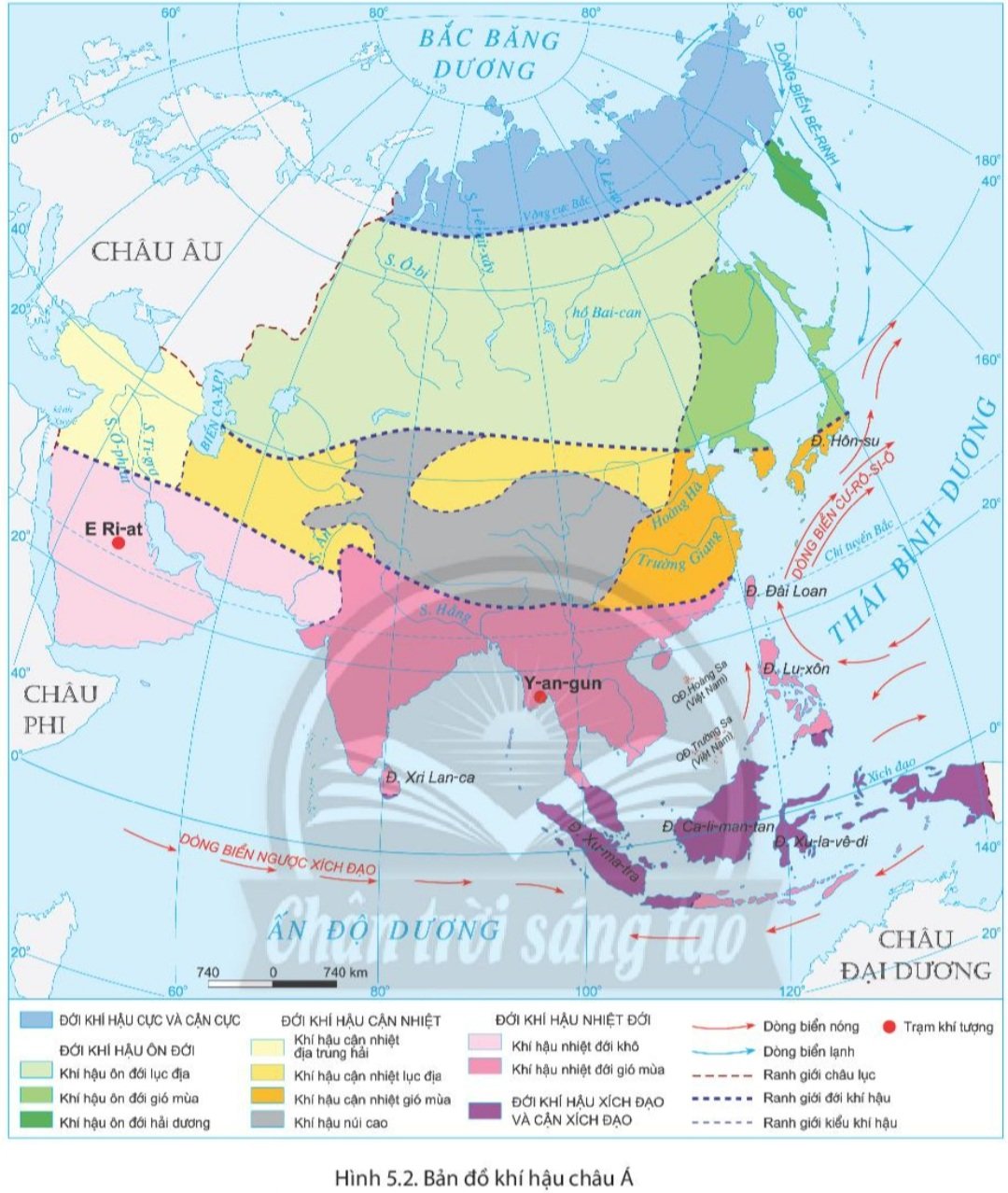 Cảnh quan khu vực chủ yếu là thảo nguyên, hoang mạc và bán hoang mạc.
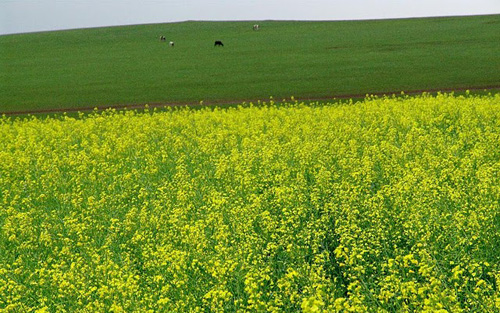 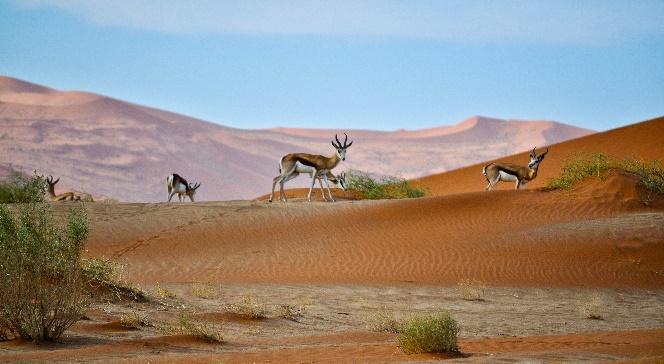 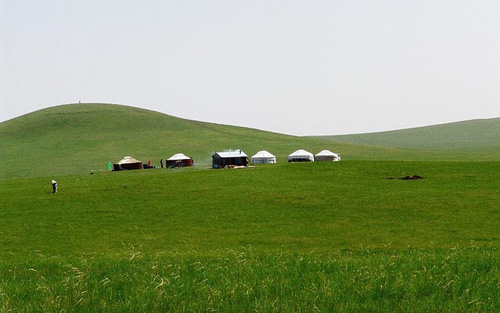 Hình 3. Lược đồ các đới cảnh quan tự nhiên Châu Á
Hình 5.2. Bản đồ khí hậu châu Á
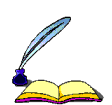 b.Khu vực Trung Á
Là khu vực duy nhất của châu Á không tiếp giáp với đại dương.
Địa hình thấp dần từ đông sang tây.
Nhiều khoáng sản: dầu mỏ, than đá, sắt và nhiều kim loại màu khác.
2
Đặc điểm tự nhiên các khu vực của Châu Á
Khí hậu ôn đới lục
Cảnh quan khu vực chủ yếu là thảo nguyên, hoang mạc và bán hoang mạc.
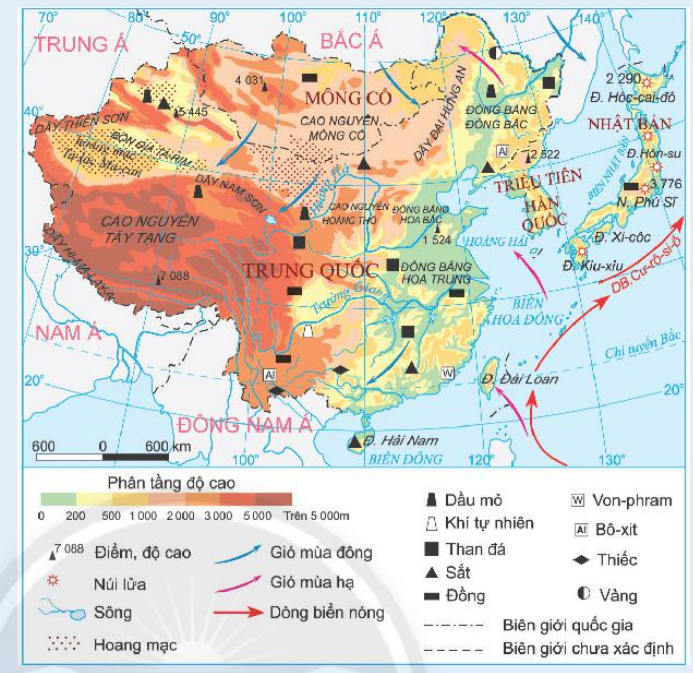 c.Khu vực Đông Á
Phía tây
Địa hình: gồm 2 bộ phận
- Phần lục địa:
+ Phía tây Trung Quốc
Núi cao hiểm trở: 
Thiên Sơn, Côn Luân.
Cao nguyên đồ sợ: 
Tây Tạng, Hoàng Thổ
Bồn địa cao rộng:Ta-Rim
Hình 7.3. Bản đồ tự nhiên khu vực  Đông  Á
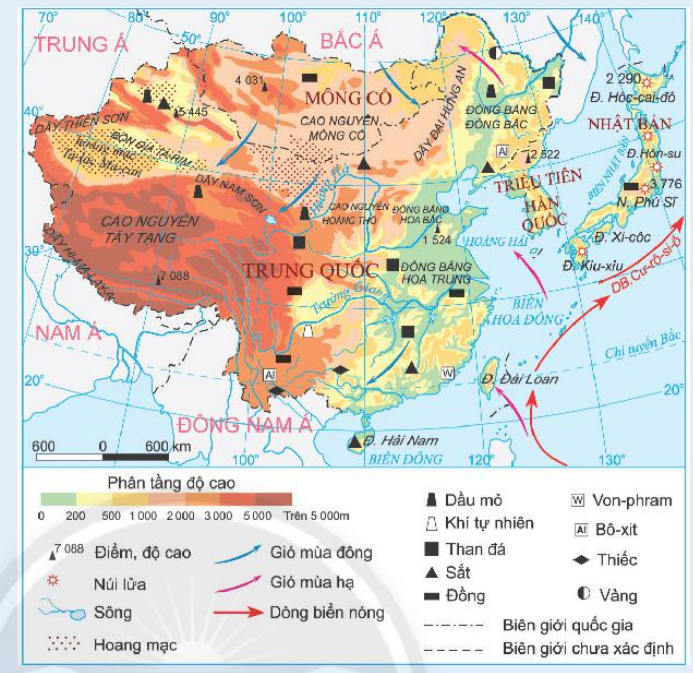 c.Khu vực Đông Á
Phía đông
+Phía đông là các vùng đồi núi thấp xen các đồng bằng rộng.
Đồng bằng màu mỡ, rộng và bằng phẳng:  Tùng Hoa,     Hoa Bắc, Hoa Trung
- Phần hải đảo: các quần đảo và đảo.
Hình 7.3. Bản đồ tự nhiên khu vực  Đông  Á
Khí hậu
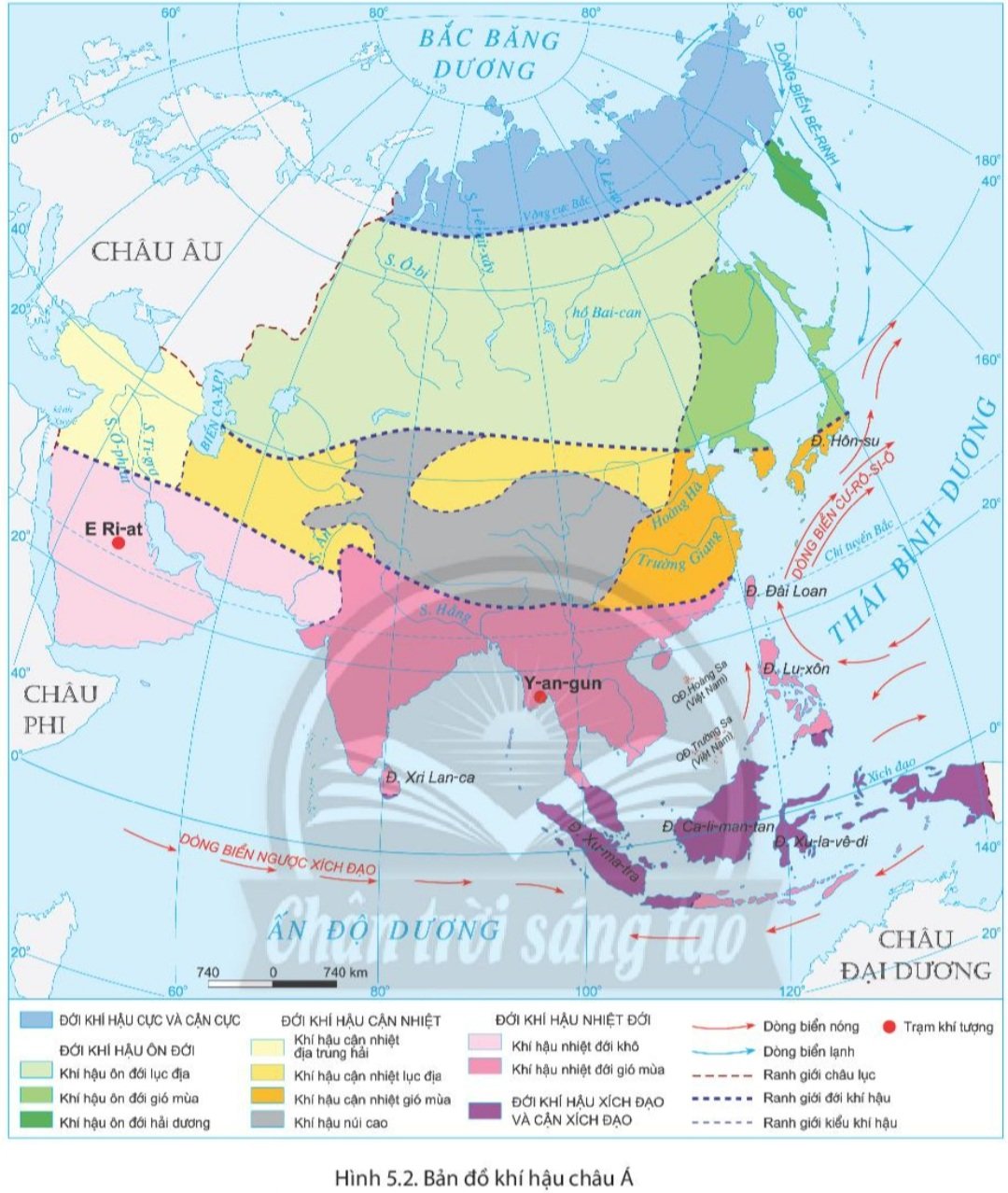 Phía đông
Có khí hậu gió mùa ẩm
+ Mùa đông: gió mùa tây bắc khô và lạnh
+ Mùa hè: Có mùa đông nam, mưa nhiều
Phía tây
Khí hậu cận nhiệt lục địa 
quanh năm khô hạn
Hình 5.2. Bản đồ khí hậu châu Á
Cảnh quan
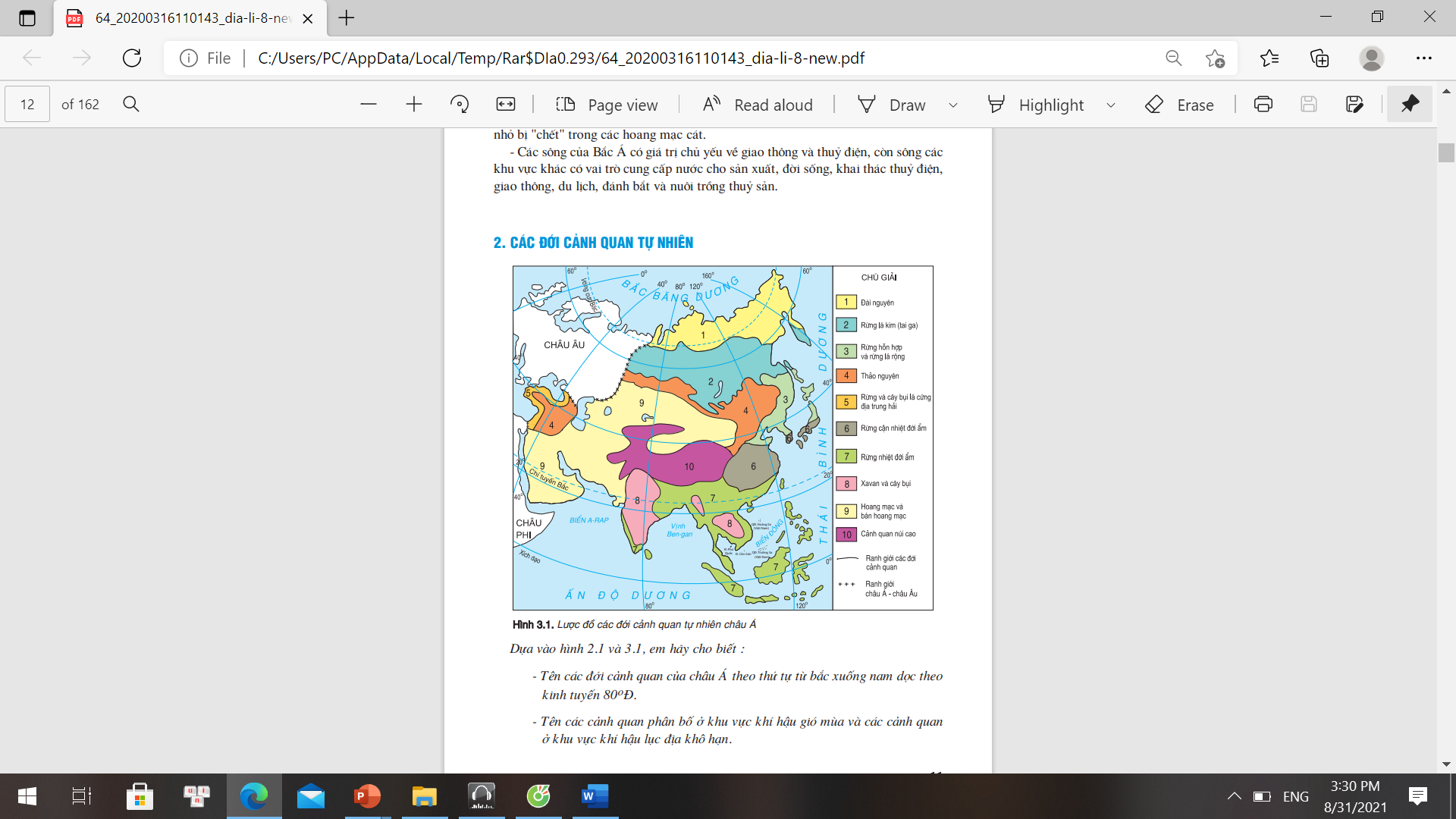 Phía đông
Rừng cận nhiệt đới
Phía tây
Thảo nguyên khô,
 hoang mạc
Hình 3. Lược đồ các đới cảnh quan tự nhiên Châu Á
Núi Phú Sĩ
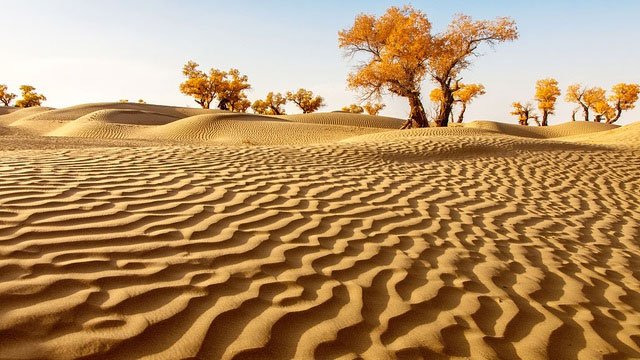 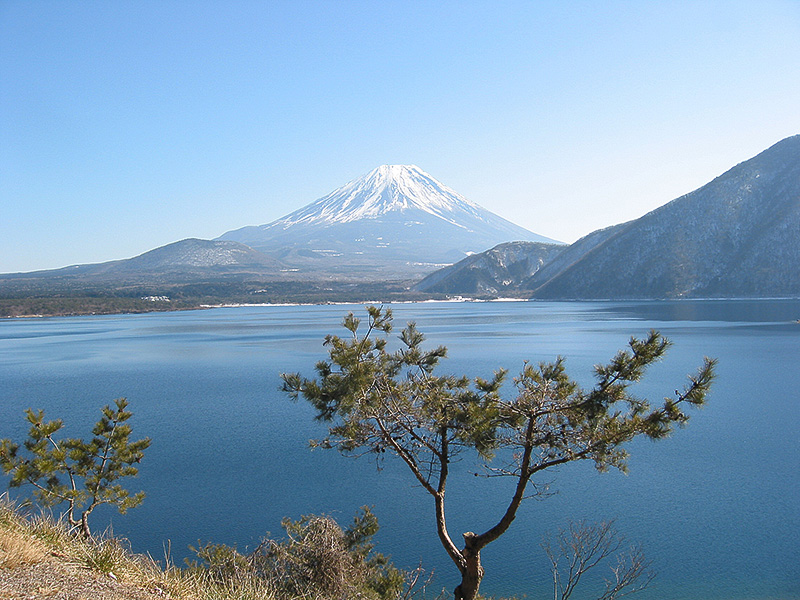 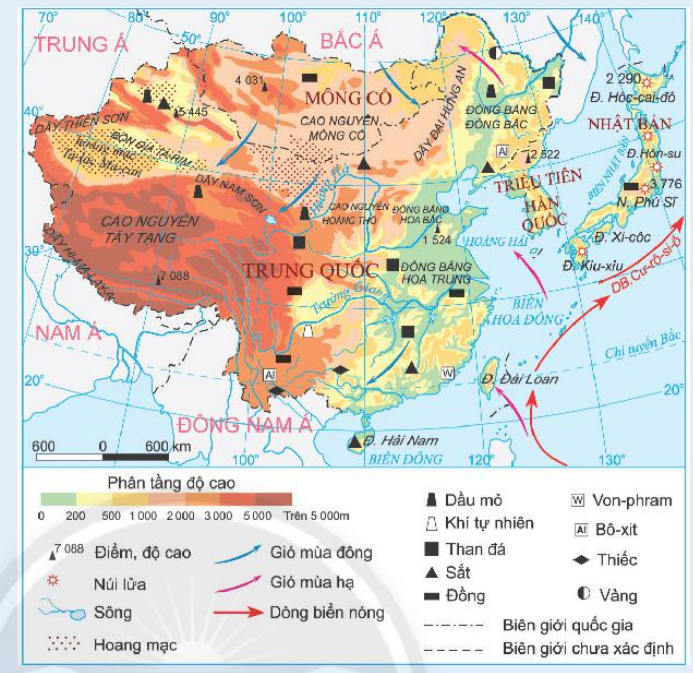 Sông ngòi
s. A-mua
Phần đất liền có ba con sông lớn là: A-Mua , Hoàng Hà , Trường Giang
s. Hoàng Hà
Chế độ nước theo mùa , 
 lũ lớn cuối hạ đầu thu.
s. Trường Giang
Hình 7.3. Bản đồ tự nhiên khu vực  Đông  Á
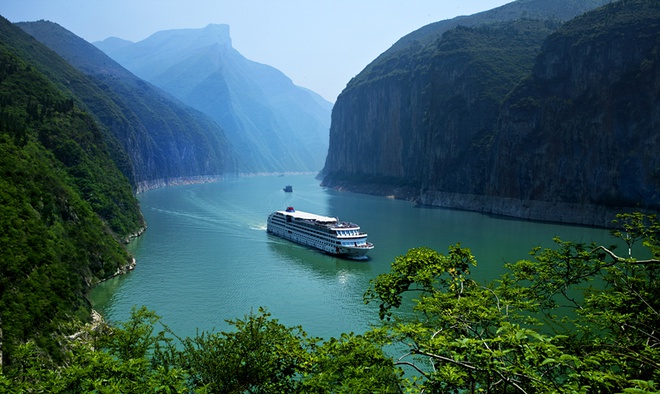 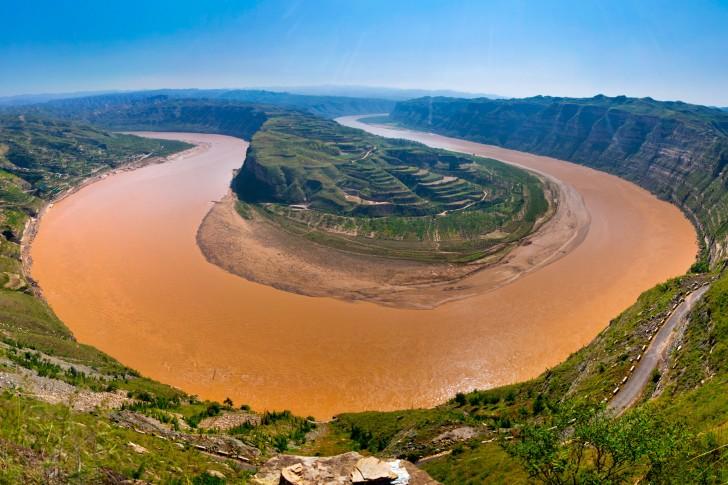 Sông Trường Giang
Sông Hoàng Hà
[Speaker Notes: Gv giải thích sự khác nhau giữa sông hoàng hà và sông trường giang]
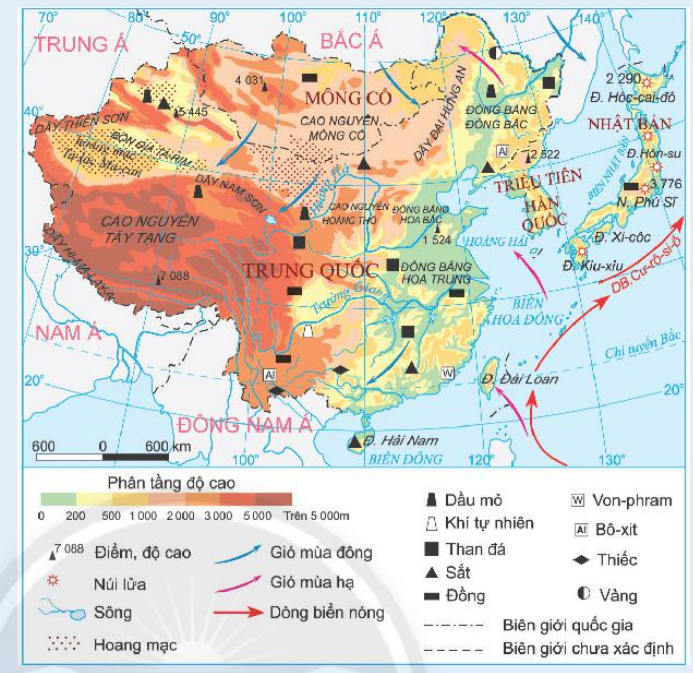 Khoáng sản
Khoáng sản chính của khu vực là than đá, dầu mỏ, thiếc, sắt….
Hình 7.3. Bản đồ tự nhiên khu vực  Đông  Á
d. Khu vực Tây Nam Á
Khí hậu khô hạn và nóng.
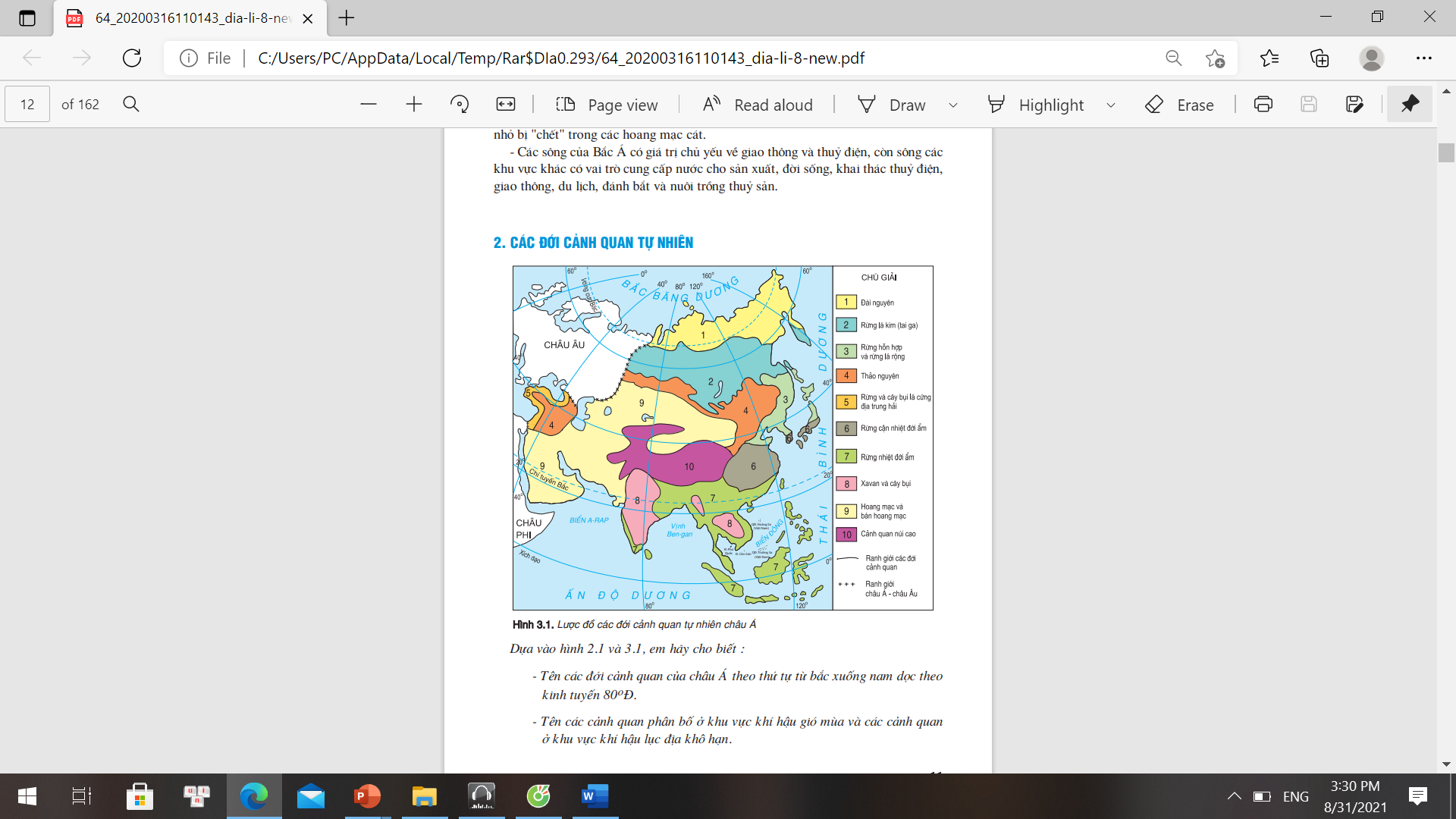 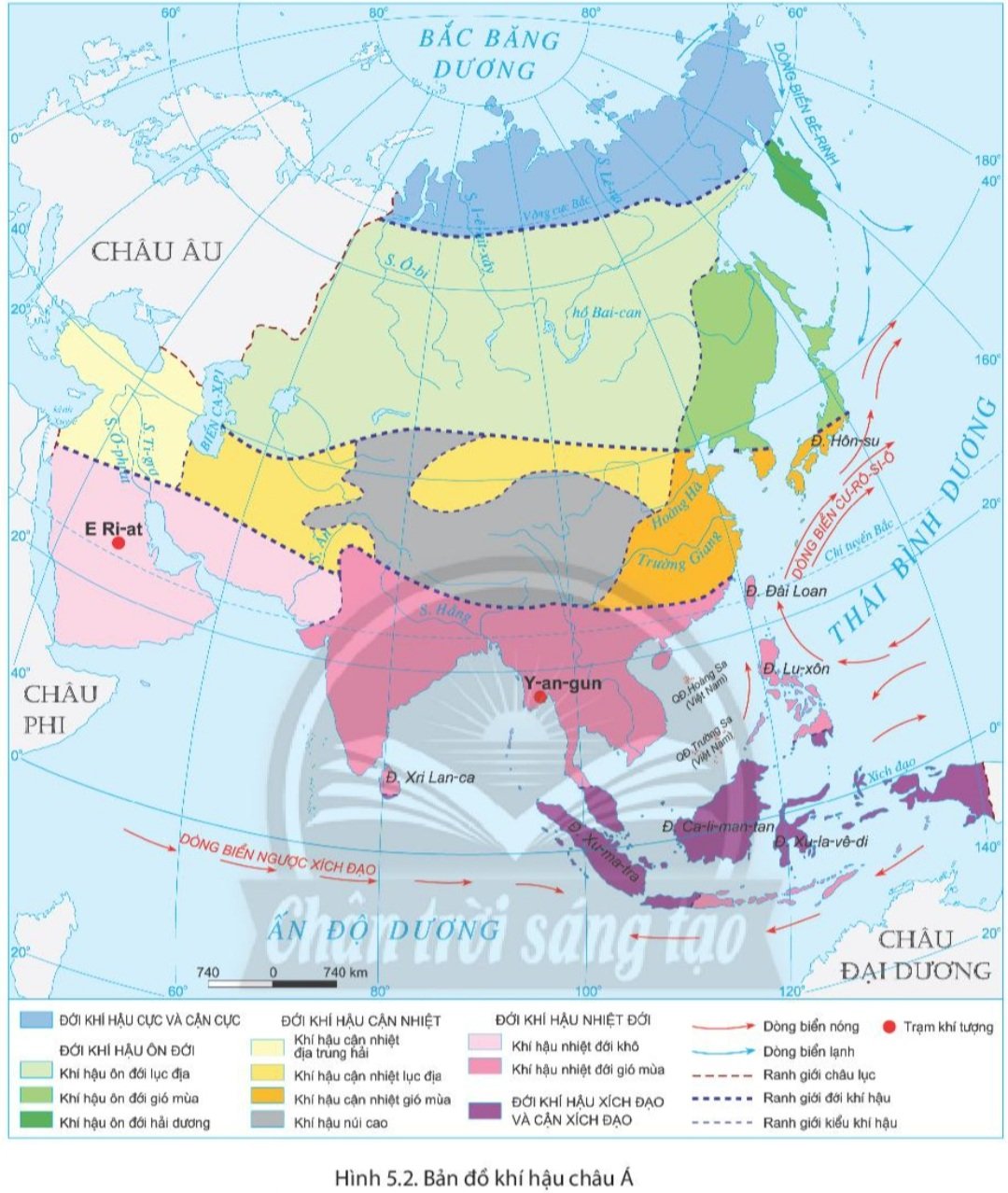 Cảnh quan khu vực chủ yếu là bán hoang mạc và hoang mạc.
Hình 3. Lược đồ các đới cảnh quan tự nhiên Châu Á
Hình 5.2. Bản đồ khí hậu châu Á
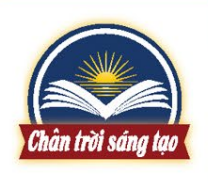 d. Khu vực Tây Nam Á
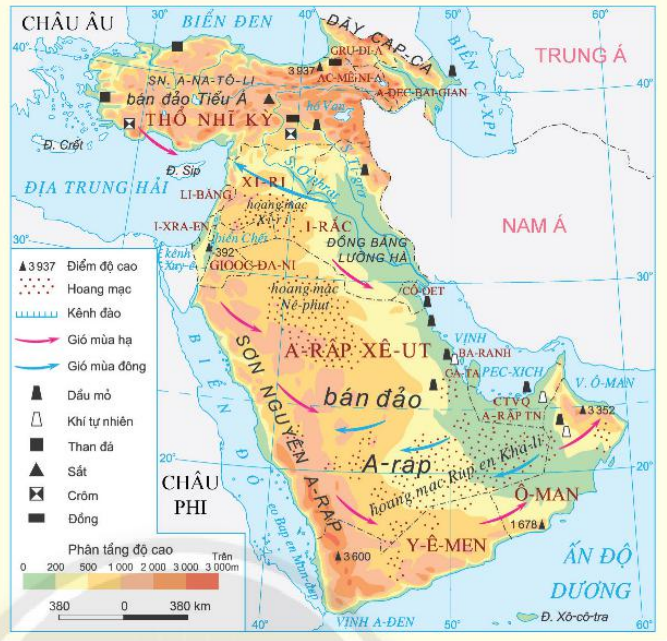 Mạng lưới sông ngòi kém phát triển, khan hiếm nước.
s. Ơ-phrat
s. Ti grơ
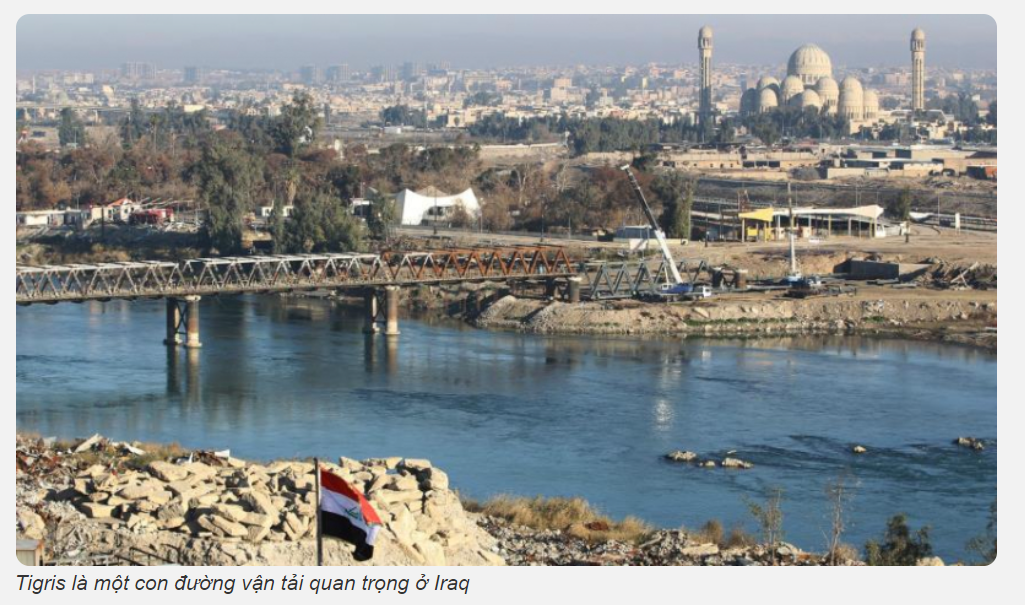 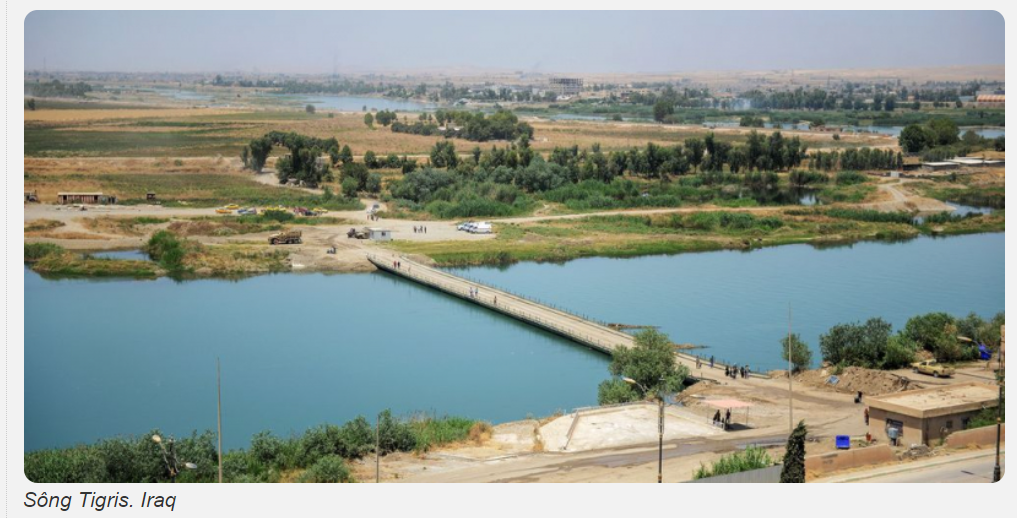 Sông Tigrơ- Irad
Tigrơ là một con đường vận tải quan trọng ở  Irad
Hình 7.4. Bản đồ tự nhiên khu vực Tây Á
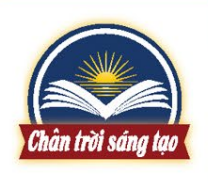 d. Khu vực Tây Nam Á
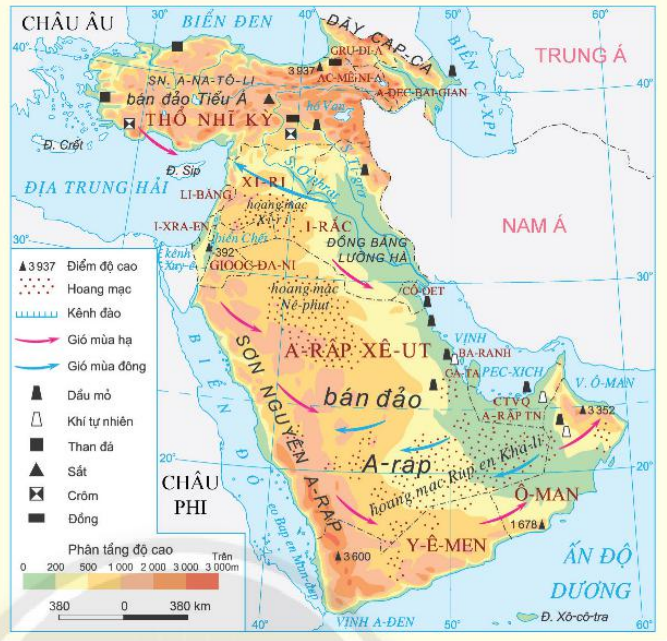 Địa hình nhiều đồi núi và sơn nguyên.
Khu vực chiếm hơn một nửa trữ lượng dầu mỏ thế giới.
Hình 7.4. Bản đồ tự nhiên khu vực Tây Á
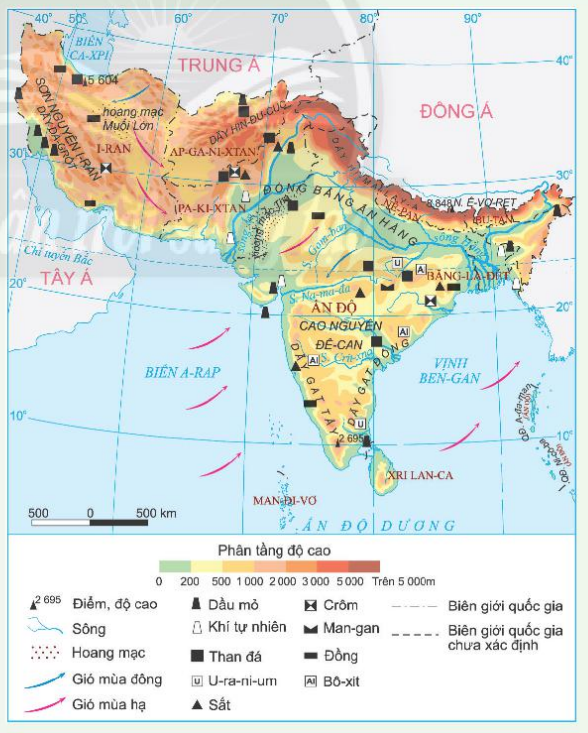 đ.Khu vực Nam Á
Địa hình cao đồ sộ:
+ Phía bắc là dãy Hi-ma-lay-a phía tây là sơn nguyên I-ran
+ Ở giữa là đồng bằng Ấn Hằng.
+ Phía nam đối thấp với sơn nguyên Đê-can
Nam Á có nhiều hệ thống sông lớn (sông Ấn, sông Hằng,...).
Hình 7.5. Bản đồ tự nhiên khu vực  Nam Á
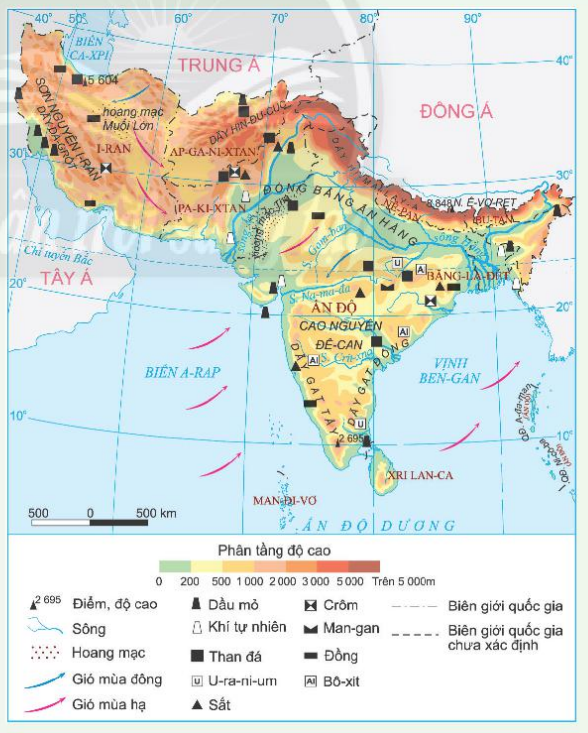 đ.Khu vực Nam Á
Sông ngòi
Sông Ấn
- Nam Á có nhiều hệ thống sông lớn (sông Ấn, sông Hằng,...).
Sông Hằng
Hình 7.5. Bản đồ tự nhiên khu vực  Nam Á
đ.Khu vực Nam Á
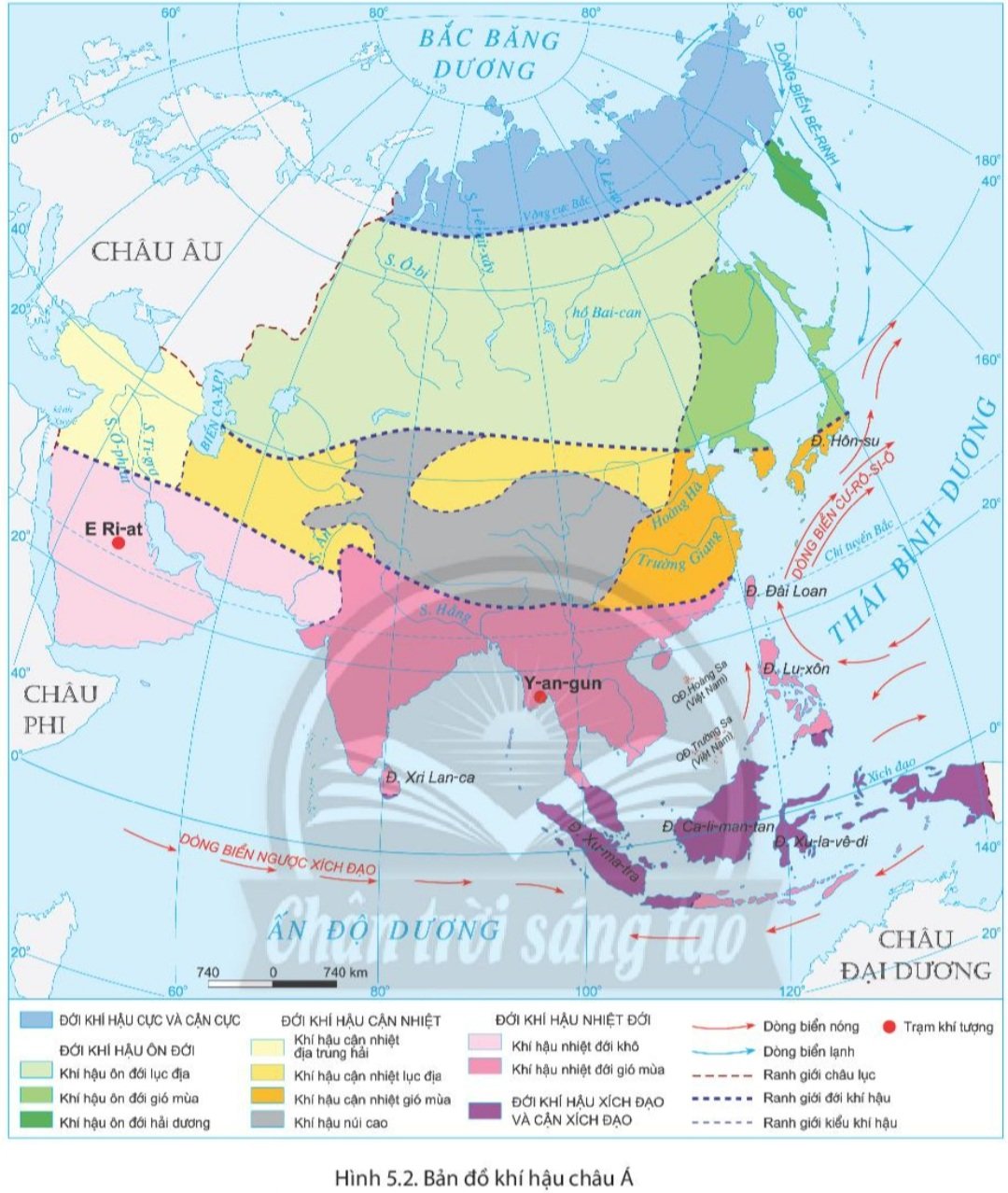 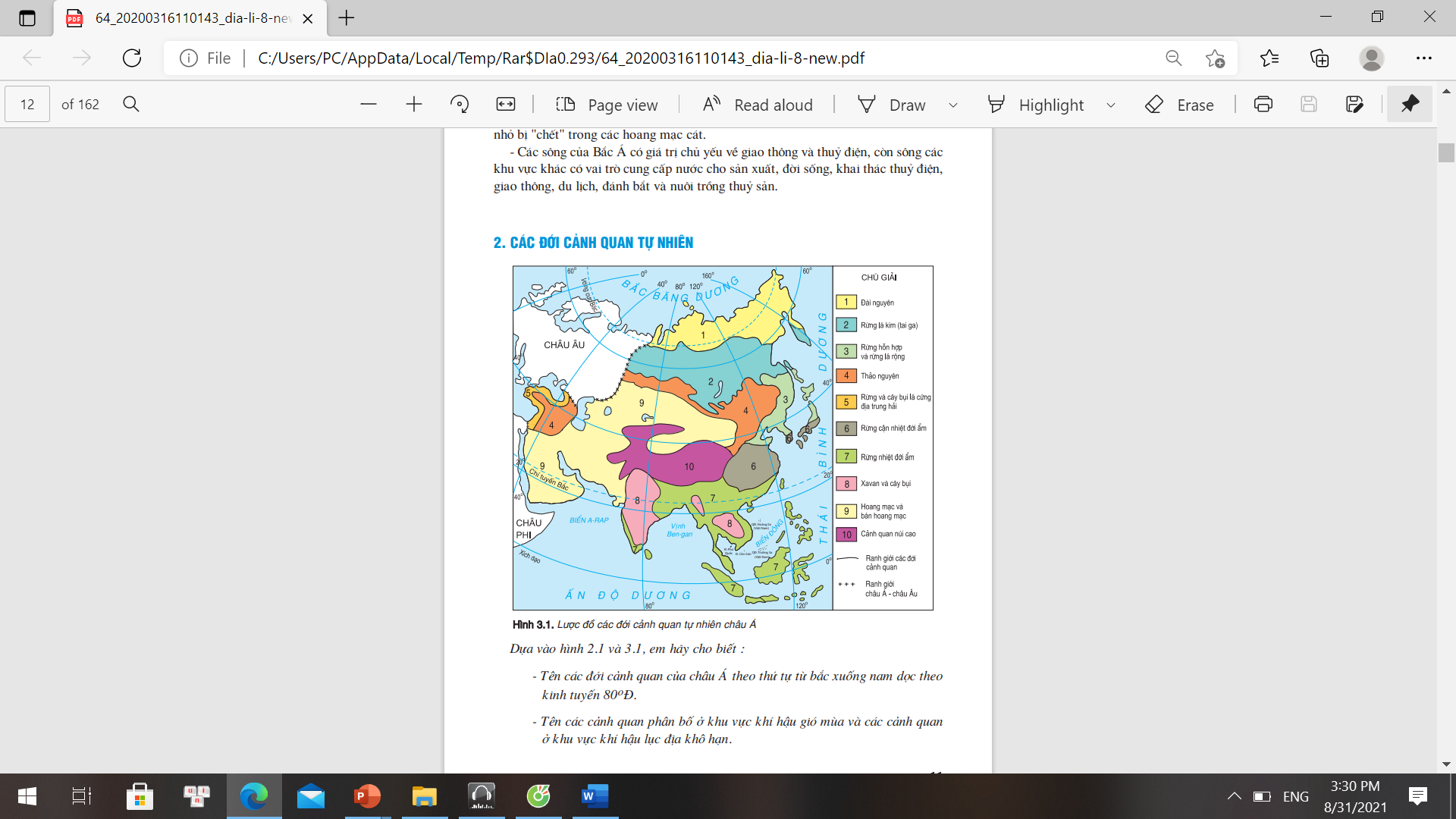 Khí hậu
- Đại bộ phận nằm trong kiểu khí hậu nhiệt đới gió mùa.
Thảm thực vật chủ yếu là rừng nhiệt đới gió mùa, xa-van.
Hình 5.2. Bản đồ khí hậu châu Á
Hình 3. Lược đồ các đới cảnh quan tự nhiên Châu Á
e.Khu vực Đông Nam Á
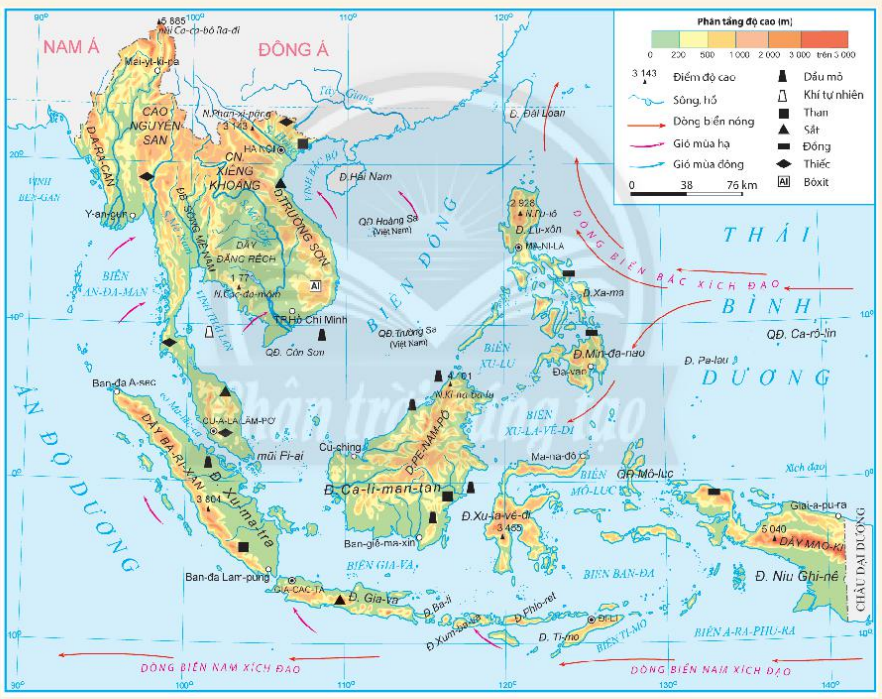 Địa hình: gồm 2 bộ phận.
+ Phần đất liền:
+ Phần hải đảo:
Hình 7.6. Bản đồ tự nhiên khu vực  Đông Nam Á
[Speaker Notes: Địa hình: gồm 2 bộ phận.
+ Phần đất liền: gồm các dãy núi nối tiếp dãy Hi-ma-lay-a chạy dài hướng bắc - nam hoặc tây bắc - đông nam, bao quanh những khối cao nguyên thấp; đồng bằng phù sa màu mỡ ven biển và hạ lưu các con sông.
+ Phần hải đảo: có nhiều đồi núi, ít đồng bằng. Là khu vực có nhiều núi lửa, động đất, sóng thần.]
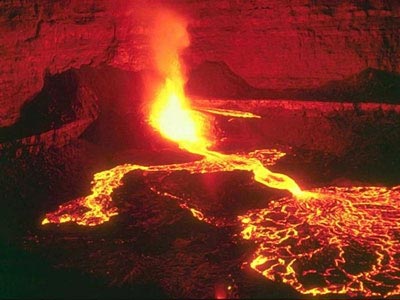 Em có biết
Khu vực quần đảo Mã Lai chịu nhiều ảnh hưởng từ hoạt động núi lửa, động đất, sóng-thần. Riêng ở
 In-đô-nê-xi-a có khoảng 150 ngọn núi lửa đang hoạt động. Những đợt phun trào lớn gây thiệt hại nhiều về người và tài sản.
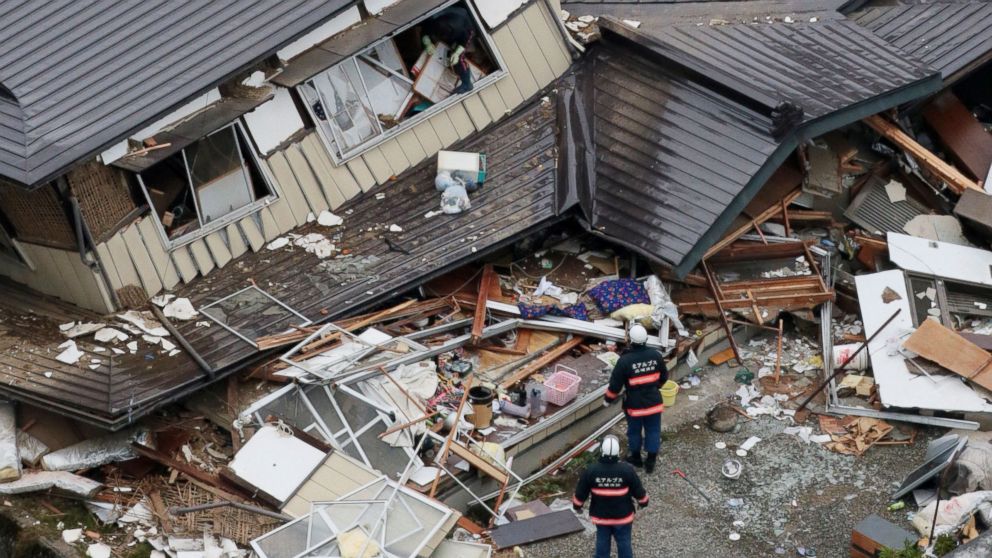 e.Khu vực Đông Nam Á
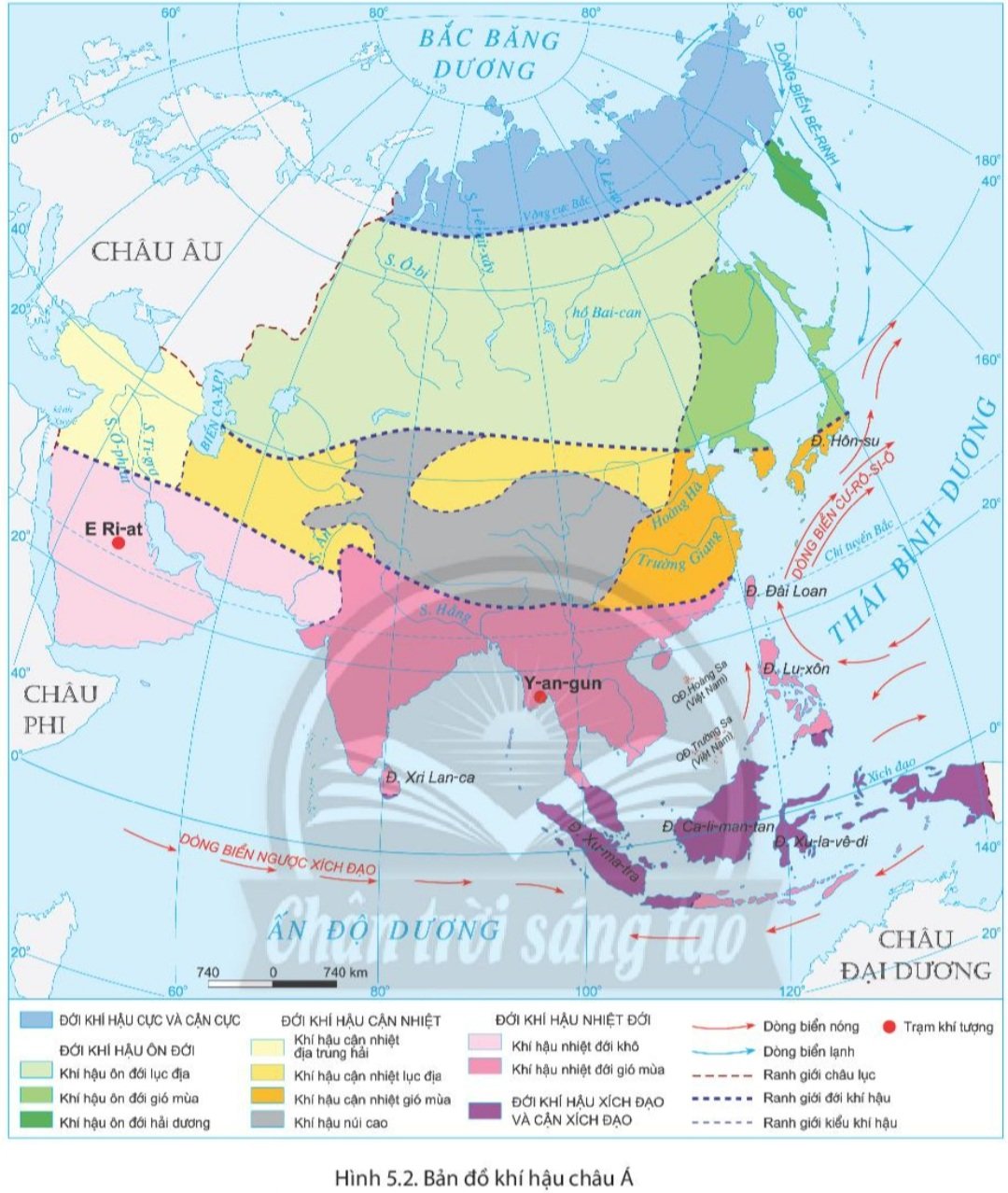 Khí hậu:
- Phần đất liền có khí hậu
 nhiệt đới gió mùa.
-Phần hải đảo có kiểu khí hậu 
xích đạo và cận xích đạo
Hình 5.2. Bản đồ khí hậu châu Á
e.Khu vực Đông Nam Á
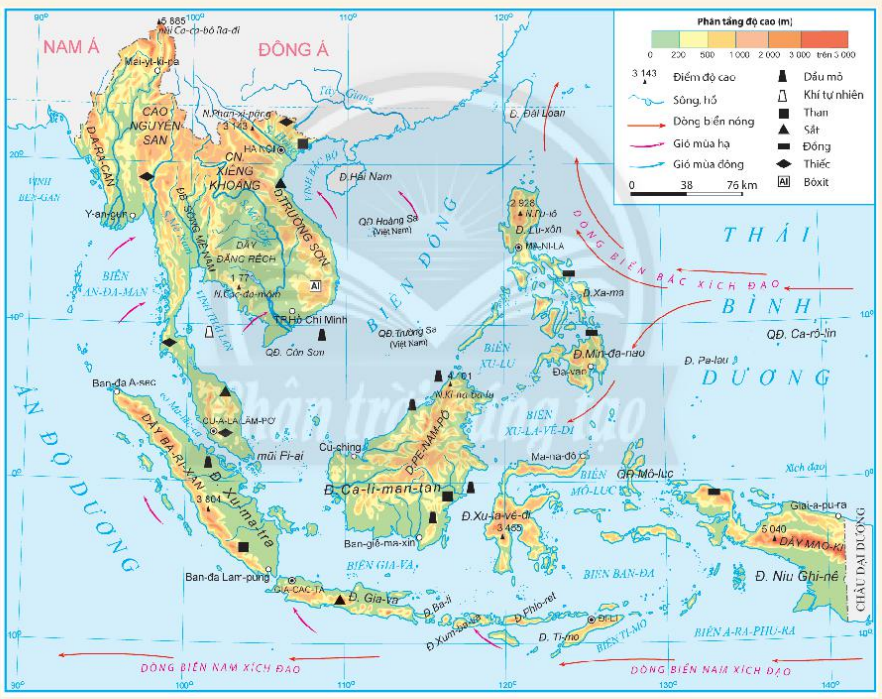 Mạng lưới sông ngòi tương đối dày đặc. Các sông chính: Mê Công, Mê Nam, I-ra-oa-di, sông Hồng.
Hình 7.6. Bản đồ tự nhiên khu vực  Đông Nam Á
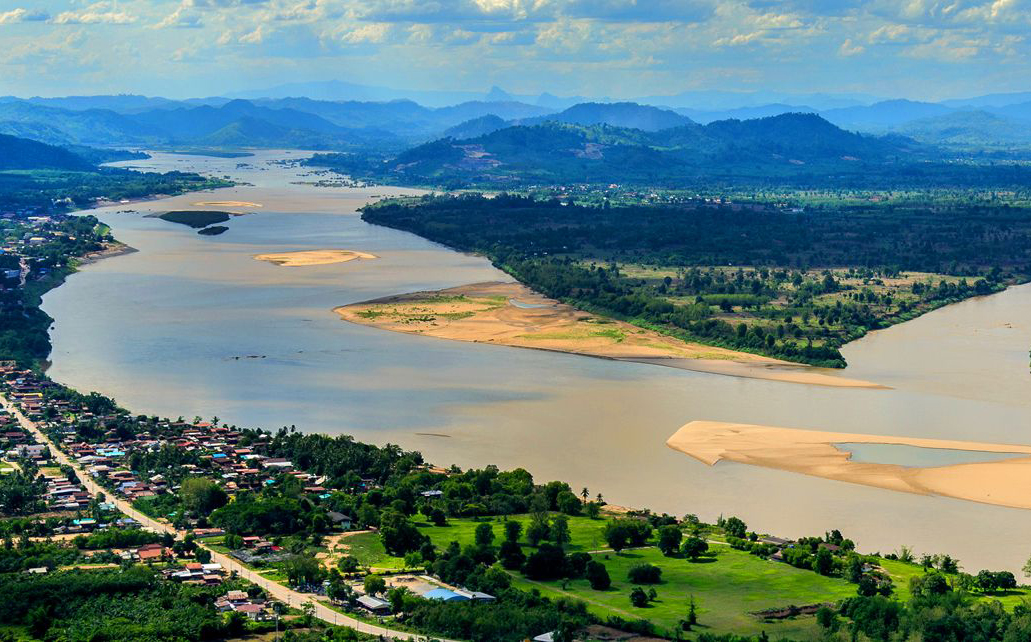 Sông Mê Kông là một trong những con sông lớn nhất trên thế giới, bắt nguồn từ cao nguyên Thanh Tạng nơi sông bắt nguồn thuộc tỉnh Thanh Hải, chảy qua Vân Nam Trung Quốc, qua các nước Lào, Myanma, Thái Lan, Campuchia  và đổ ra Biển Đông ở Việt Nam.
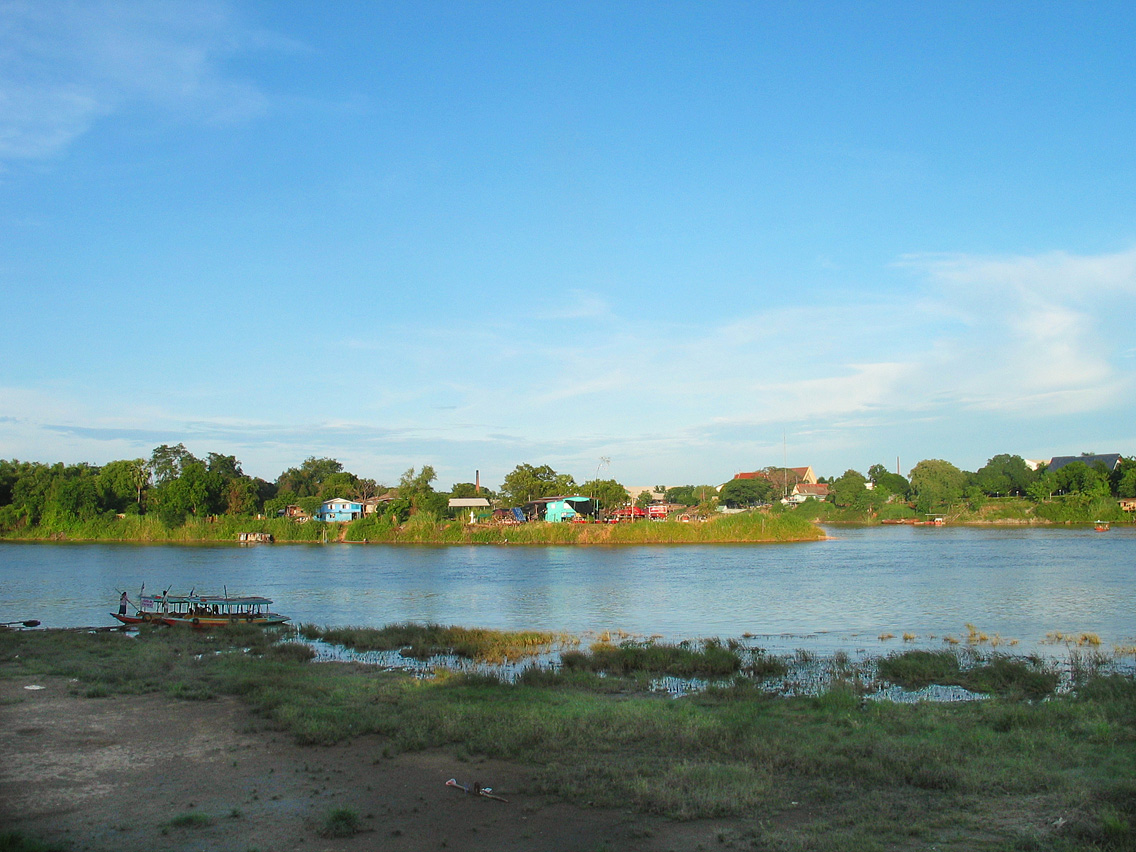 Sông Mê Nam) là một con sông lớn ở Thái Lan, phù sa của nó bồi đắp nên đồng bằng sông Mê Nam ở vùng hạ lưu tạo nên phần thuộc đại lục của quốc gia này.
e.Khu vực Đông Nam Á
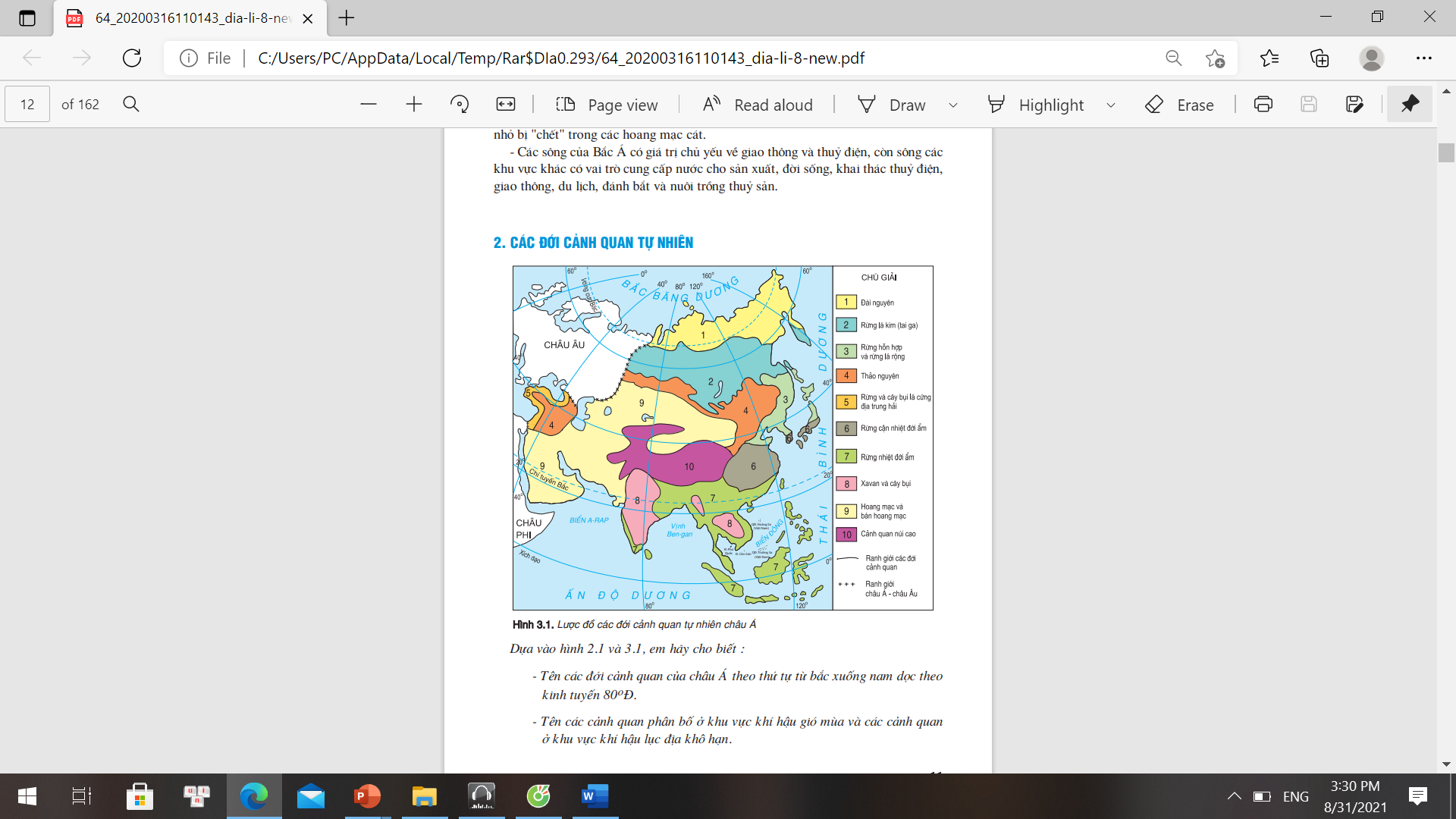 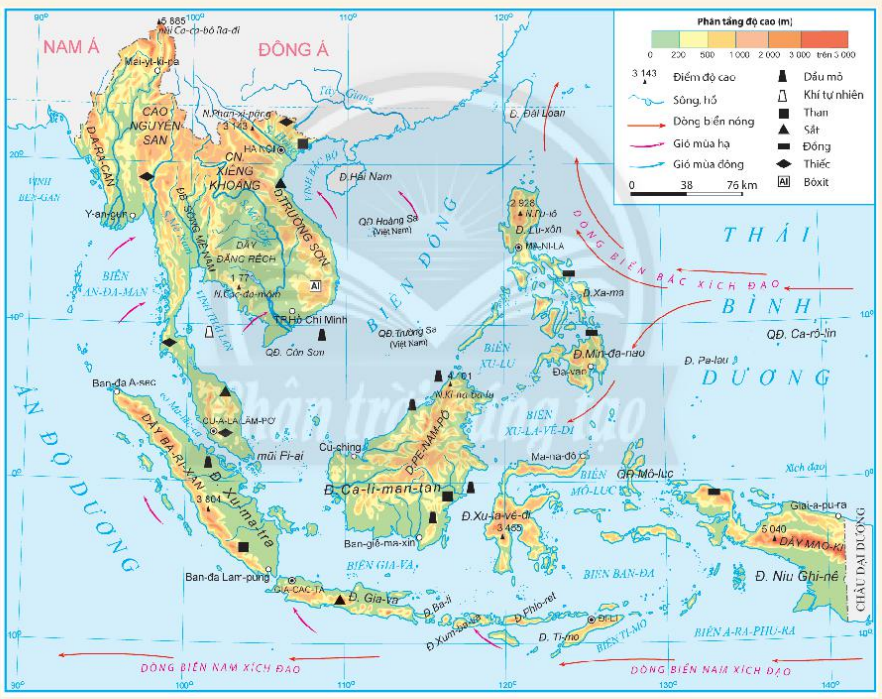 Cảnh quan khu vực là rừng mưa nhiệt đới, đa dạng về thành phần loài.
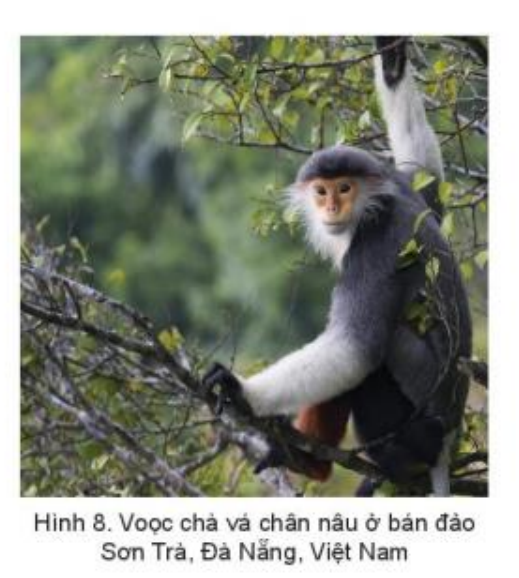 Các khoáng sản chính dầu mỏ, khí tự nhiên than đá….
Hình 7.6. Bản đồ tự nhiên khu vực  Đông Nam Á
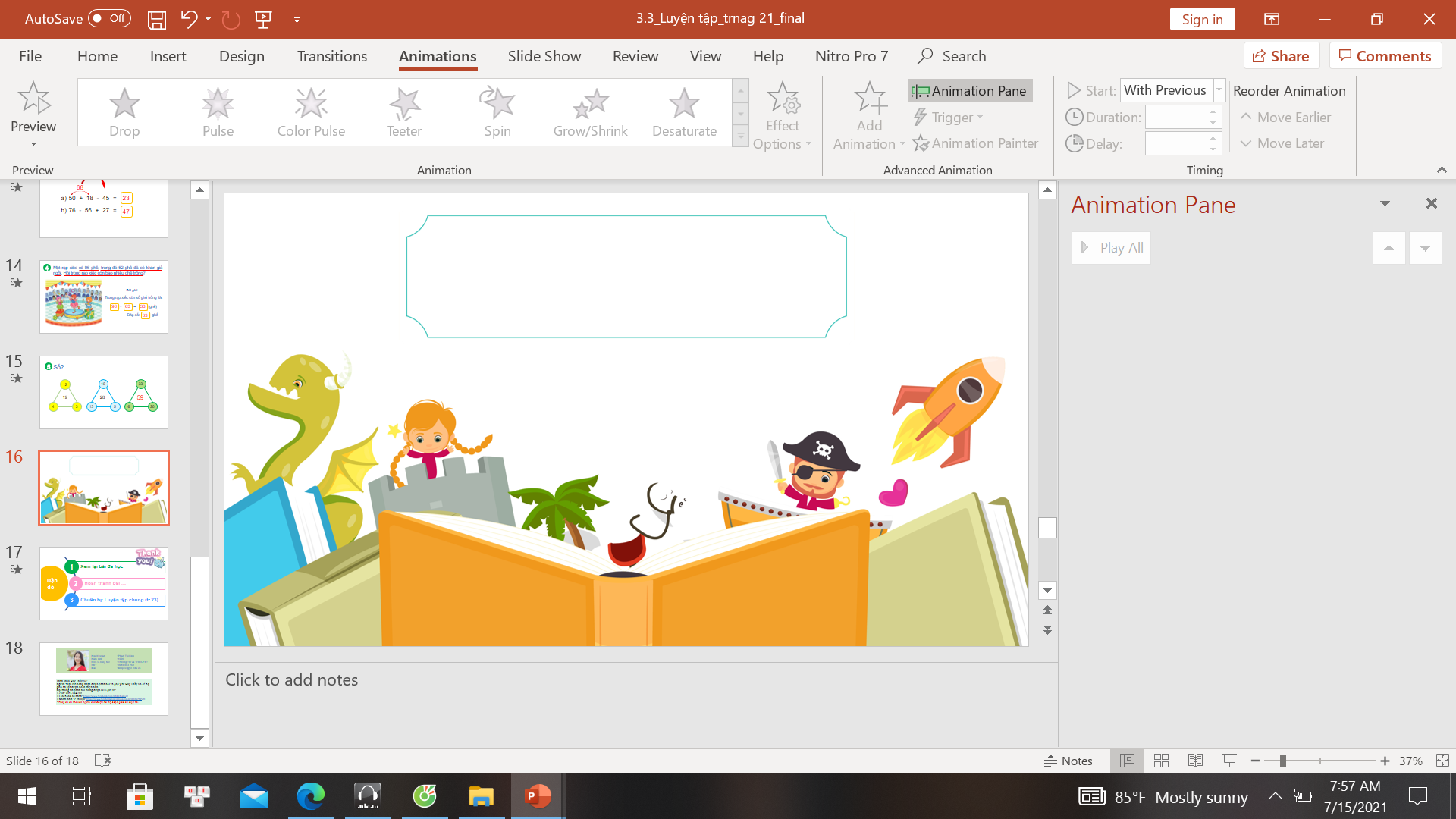 LUYỆN TẬP
 VÀ VẬN DỤNG
HIỂU Ý ĐỒNG ĐỘI
Gồm 10 từ khóa  trọng tâm bài học
 Người gợi ý không lặp từ, tách từ
HS liên kết từ khóa thành 1 đoạn thông tin hoàn chỉnh khái quát nội dung bài học
Các nhóm đoán đúng nếu là thành viên của nhóm thì tính 2 điểm và không phải thì tính 1 điểm
HIỂU Ý ĐỒNG ĐỘI
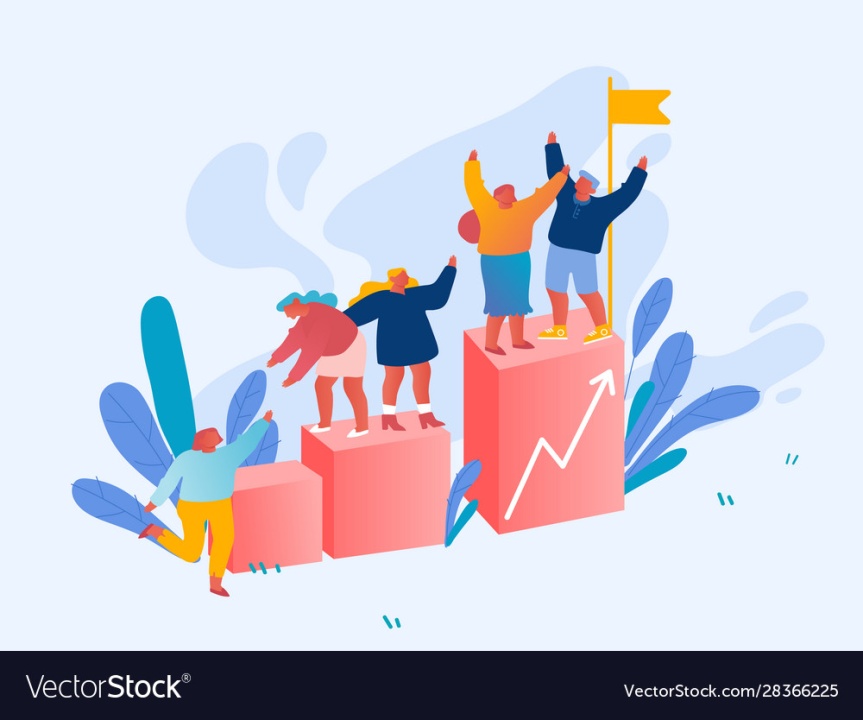 Đông Á
Động đất
Sơn nguyên
Đồng bằng
Gió mùa
Hoang mạc
Trường Giang
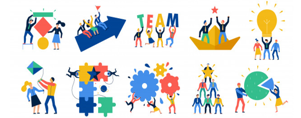 Hải đảo
Núi lửa
Rừng cận nhiệt
LUYỆN TẬP
Dựa vào hình 7.1, em hãy lựa chọn một trong các khu vực của châu Á và kể tên ít nhất 3 quốc gia trong khu vực đó.
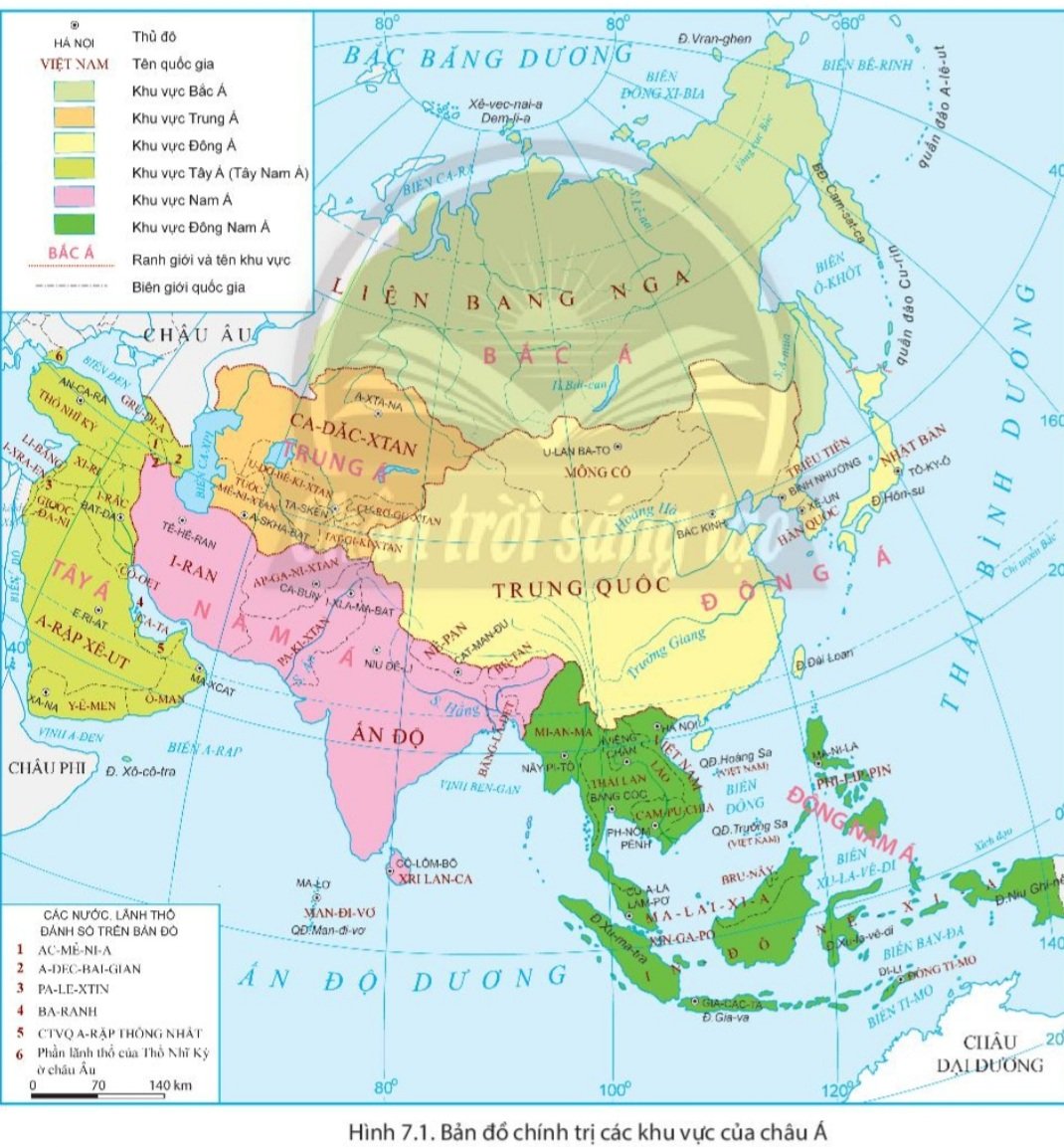 Hình 7.1. Bản đồ chính trị các khu vực của Châu Á
LUYỆN TẬP
Hoàn thành bảng tổng hợp thể hiện đặc điểm tự nhiên của một trong các khu vực ở Châu Á theo mẫu sau.
Khu vực
Dựa vào kiến thức đã học về 6 khu vực châu Á.
- Chọn 1 khu vực để hoàn thành vào bảng.
VẬN DỤNG
Em hãy sưu tầm thông tin hoặc hình ảnh về một khu vực của châu Á mà em yêu thích.
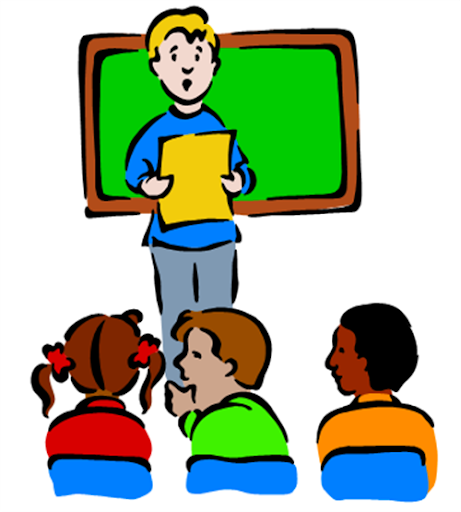 Thời gian 1 tuần
Tiêu chí:
+ Video/ powerpoint/….
+ Dài không quá 3 phút
+ Bố cục, nội dung trọng tâm, chi tiết
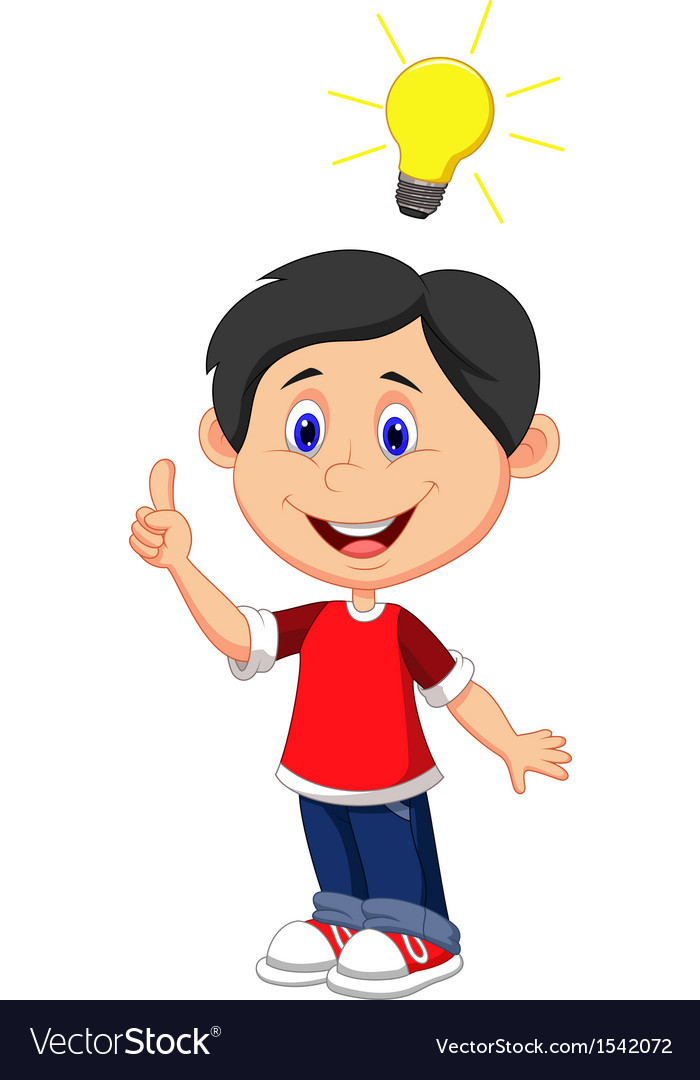 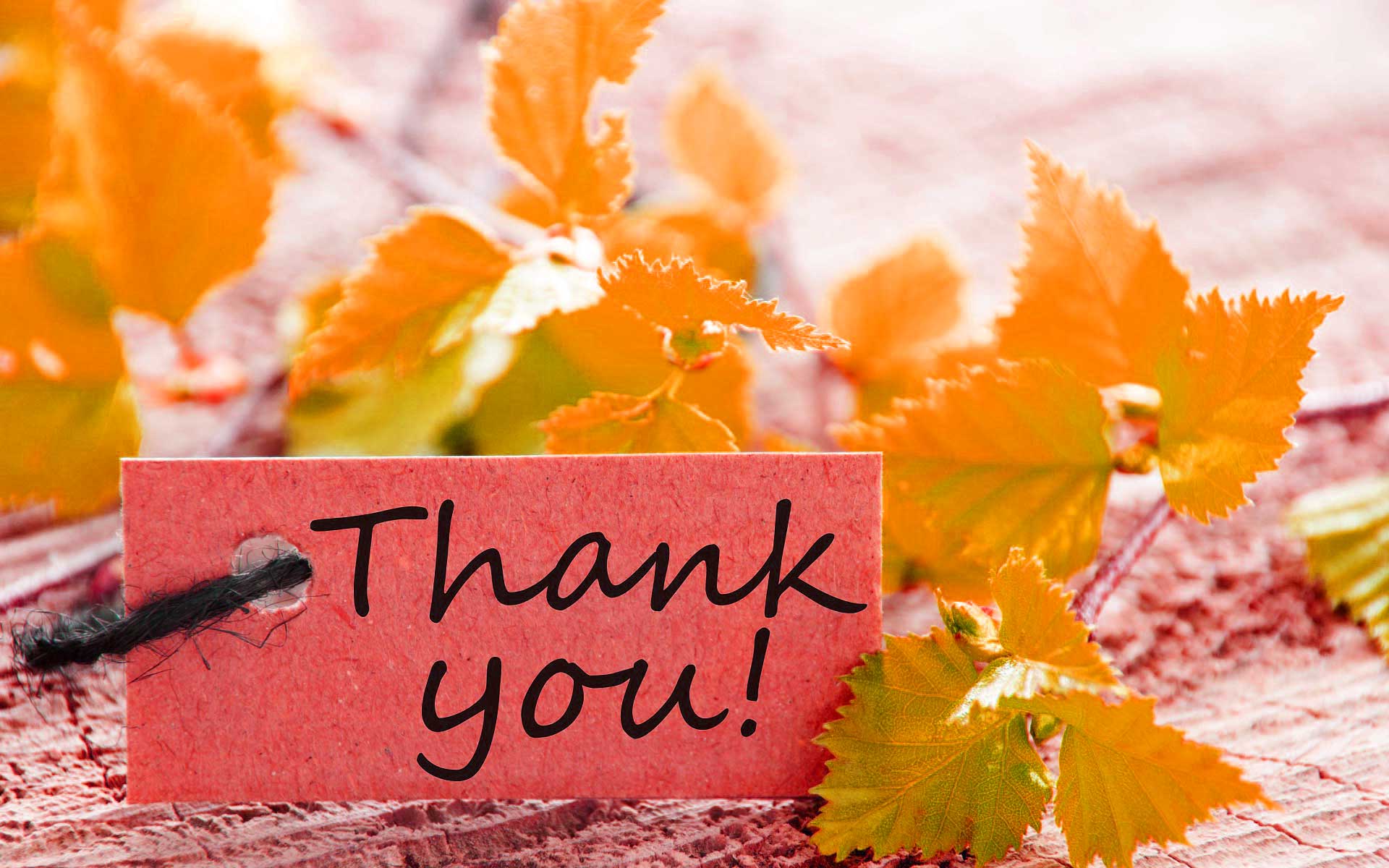 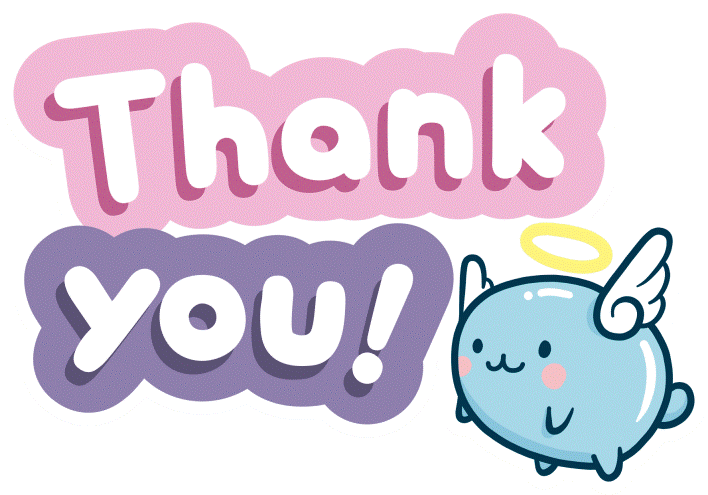 1
Xem lại bài đã học
Dặn dò
2
Về nhà …
Chuẩn bị bài ……..
3
[Speaker Notes: Hoàn thành bài nào GV linh động viết vào nhé]